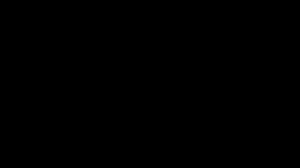 47 techník efektívneho sústredenia
Začíname už čoskoro – o 18:00

Stiahni si prezentáciu:
www.porazskolu.sk/47-prezi
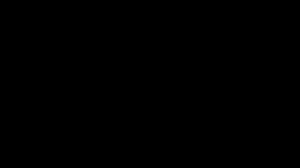 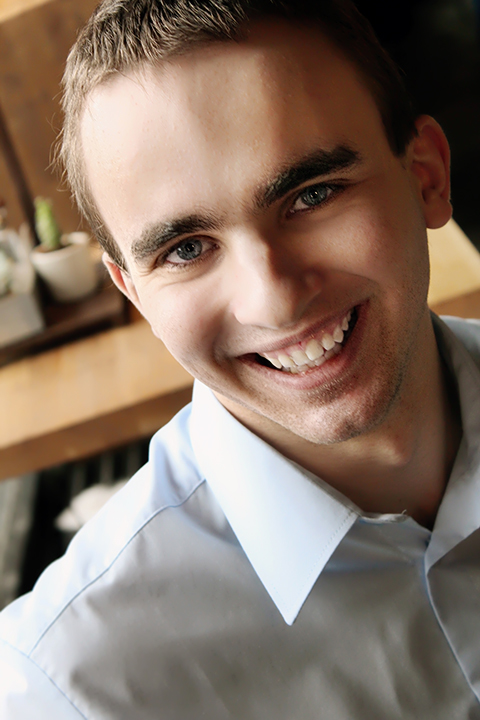 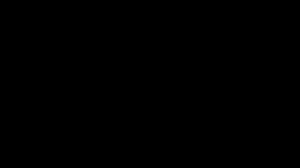 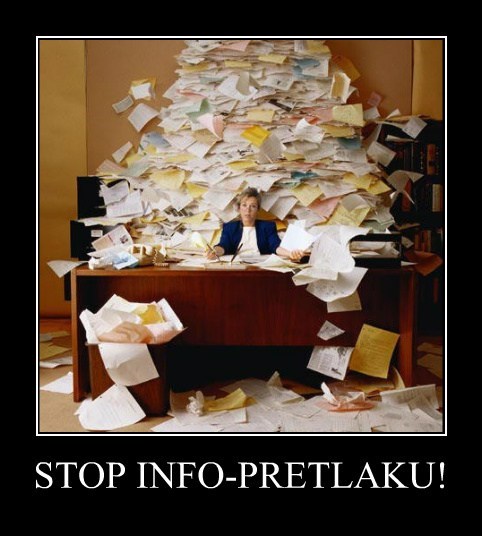 47 techník pre okamžité sústredenie, zľahčenie učenia a zvýšenie osobnej produktivity
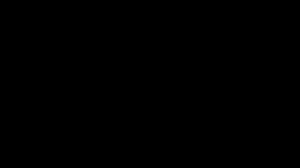 Čo budeme robiť najbližšie týždne


1 – 47 Techník efektívneho sústredenia

2 – Pondelok – Ako pochopiť nepochopiteľné

3 – Streda – Okamžitá pamäť

4 – Piatok – Hackneš učenie pomocou technológie
Pre koho je 
prednáška?
Študenti vysokých a stredných škôl
Ľudia, ktorí sa vzdelávajú samostatne, alebo strategicky
Ľudia, koho príjem závisí od ich premýšľania
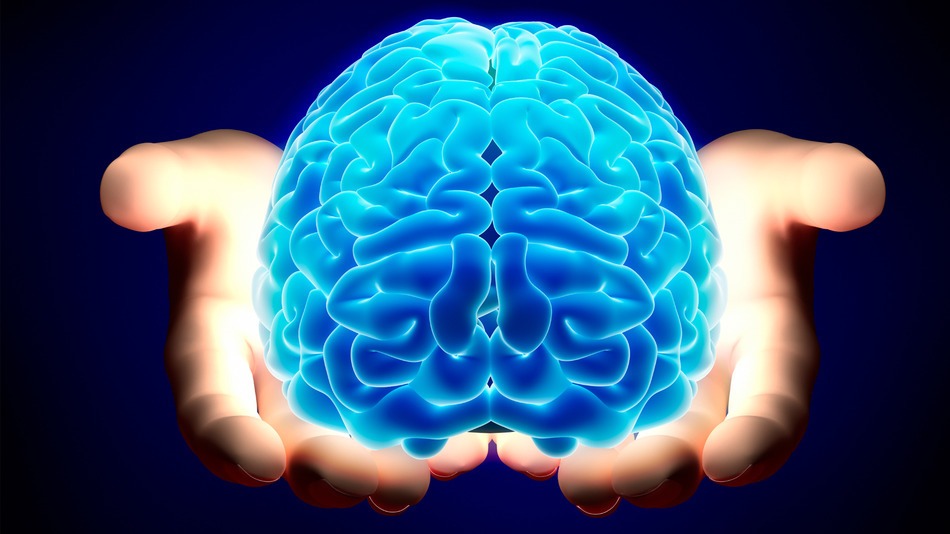 Stiahni si prezentáciu:
www.porazskolu.sk/47-prezi
Možnosti, ako naložiť s tým, že sa viem lepšie sústrediť
 
Rýchlejšie a lepšie sa učiť
 mať viac času na zábavu, priateľov, koníčky, alebo lepšie výsledky v škole


 - zarábať viac a pracovať menej času / pracovať viac
    - mať viac času na rodinu, zábavu a ostatné veci
    - zarábať oveľa viac peňazí
Stiahni si prezentáciu:
www.porazskolu.sk/47-prezi
Priebeh
  
1 - Prečo je problém so sústredením v 21. storočí?


2 – 47 techník, ako sa týchto problémov nadobro zbaviť?

  Zapíšte si AHA momenty, okamžité nápady a poznámky
Stiahni si prezentáciu:
www.porazskolu.sk/47-prezi
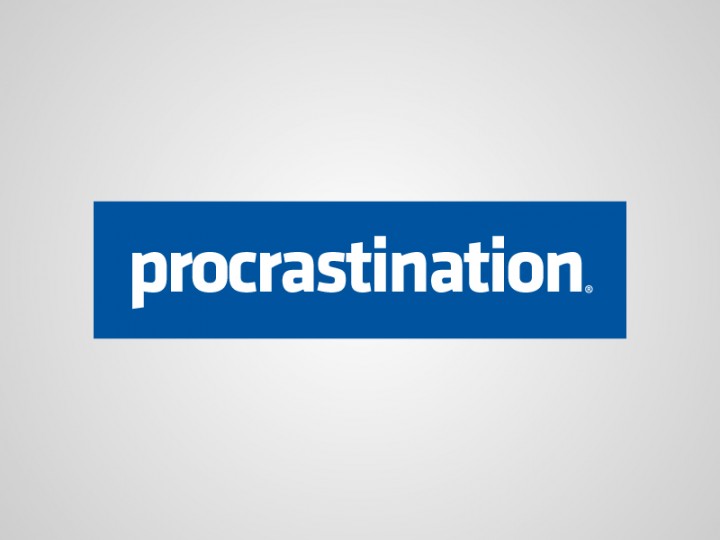 Chceli ste sa učiť, a skončili ste na Facebooku?
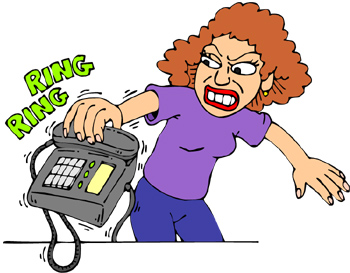 Chceli ste niekedy pracovať, no vyrušovali vás telefonáty, maily, ľudia?
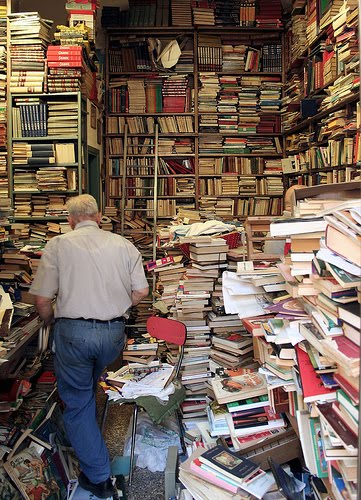 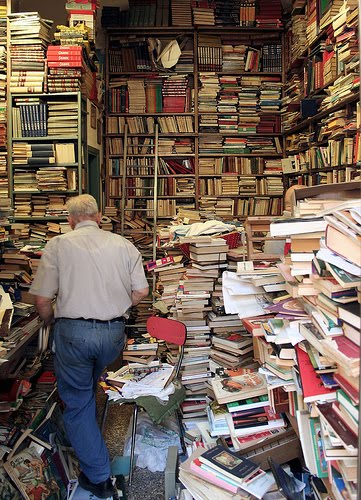 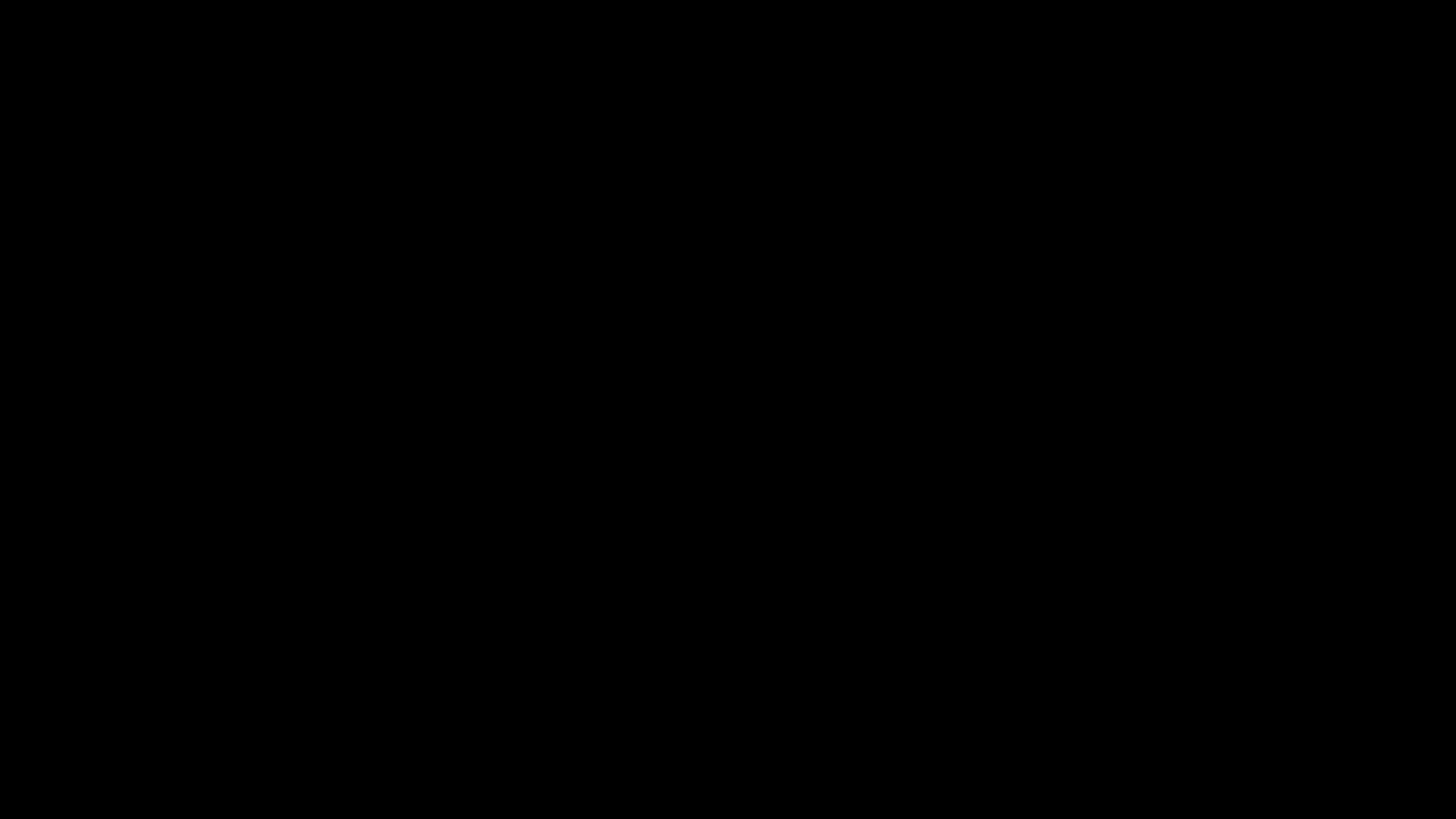 Máš množstvo kníh a kurzov, no vieš, že TAK SKORO sa k nim nedostaneš?
Mám 100+ tipov na knihy, autorov, kategórie a kurzy
KNIHY:
Robert Greene - Mastery
Tim Ferris - 4 hour workweek
Tim Ferris - 4 hour chef
Blake Snyder - Save the cat! The last book on screenwriting you will ever need
Blake Snyder - Save the cat! Goes to movies
Blake Snyder - Save the cat! strikes back
Michael Masterson - The reluctant Entrepreneur
Michael Masterson - Ready, Fire, Aim: Zero to 100 million in no time flat
Michael Masterson - Seven years to seven figures
Michael Masterson - The pledge
Michael Masterson - Automatic Wealth
Andy Winson - Mysli, konaj, zbohatni
Stephen R. Covey - 7 návykov vysoko efektívnych ľudí
AUTORI:
Seth Godin...
Brian Tracy...
Malcolm Gladwell (Tipping point, Outliers, David and Goliath)...
Robert Kiyosaki...
KATEGÓRIE:
Projektový management
Obchodné právo
Systematizácia podnikania
Matematika a štatistika
Investovanie
Marketingové taktiky
KURZY:
Derek Halpern
Brendon Burchard
David Kirš
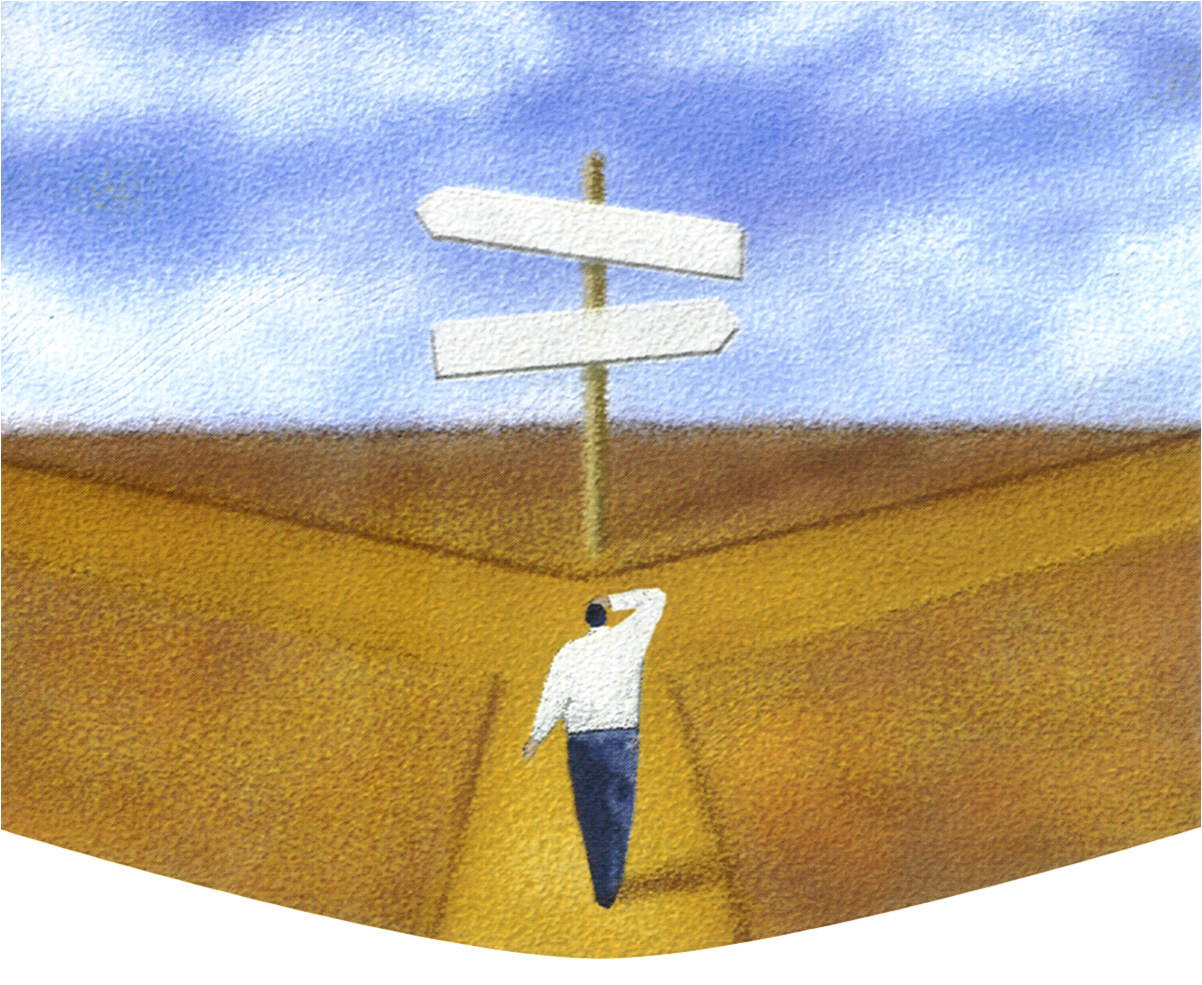 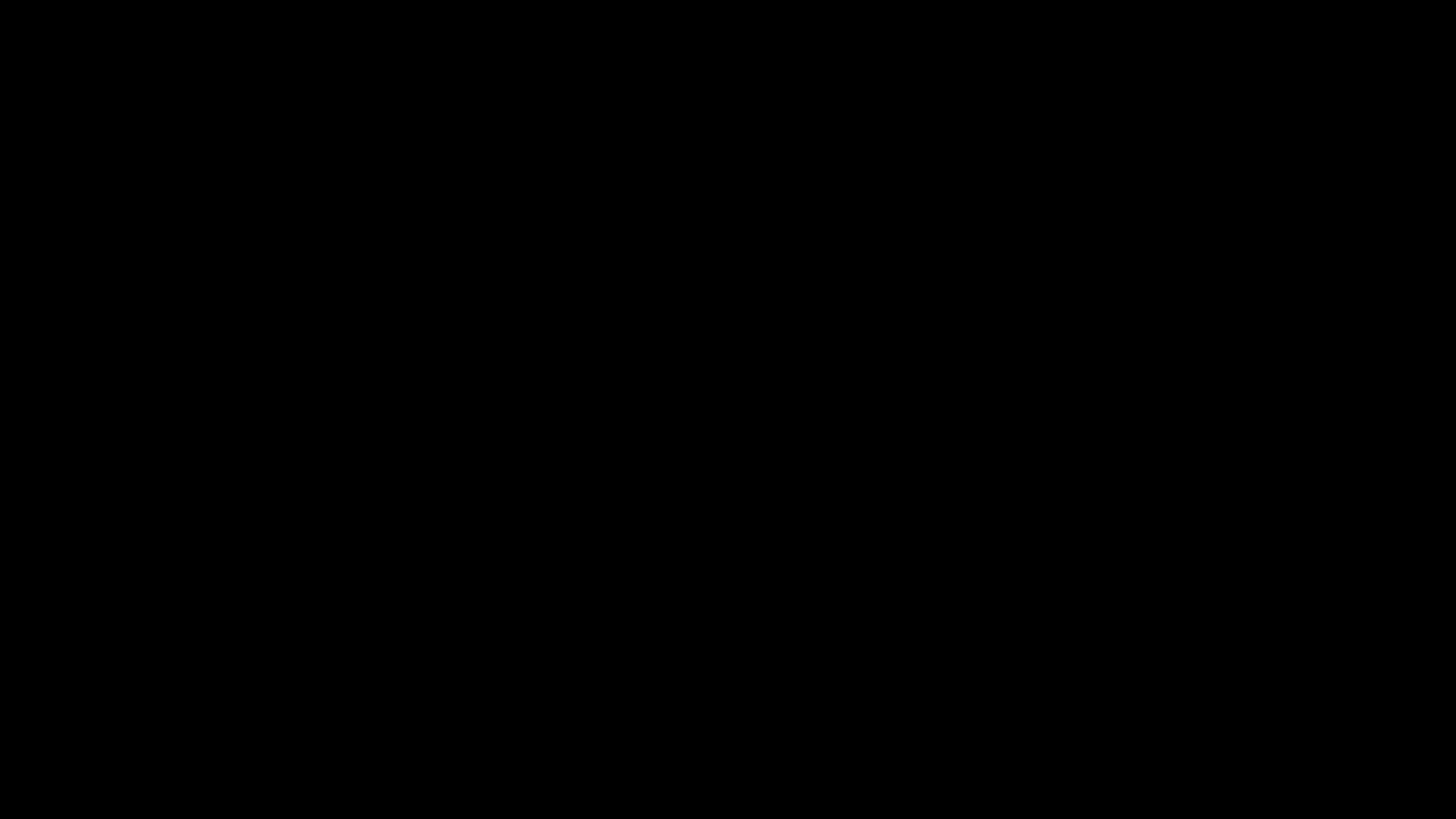 Chceš sa rozhodnúť správne, no máš príliš veľa možností?
Guru A má zaručené riešenie!
Guru B má iné, zaručené riešenie!
Príliš veľa guruov internetového marketingu
Príliš veľa kurzov v každej oblasti osobnostného rozvoja
Príliš veľa fantastických prísľubov na každom rohu
Príliš veľa tipov a trikov na všetky problémy, ktoré mám, ktoré si navzájom protirečia!!
  Chudni kapustovo
  Chudni nízkotučne
  Chudni nízkosacharidovo
Ak sa nevieme rozhodnúť, stojíme na mieste - jedna z príčin prokrastinácie
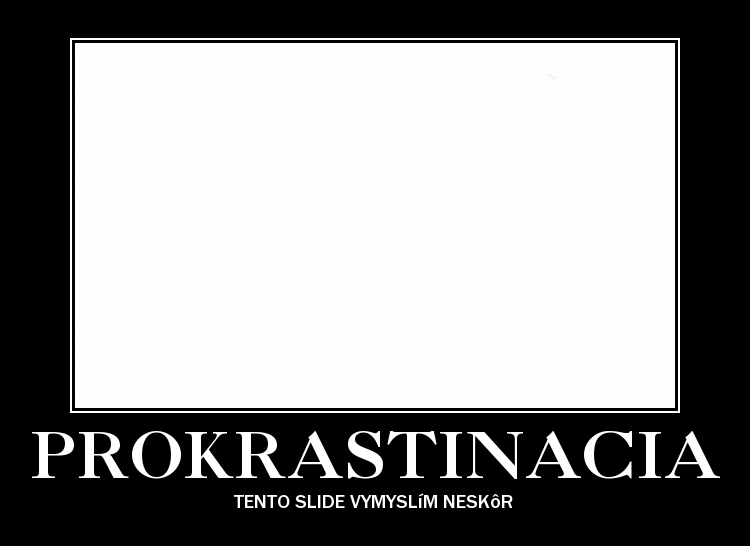 Chcete pracovať, ale odkladáte to?
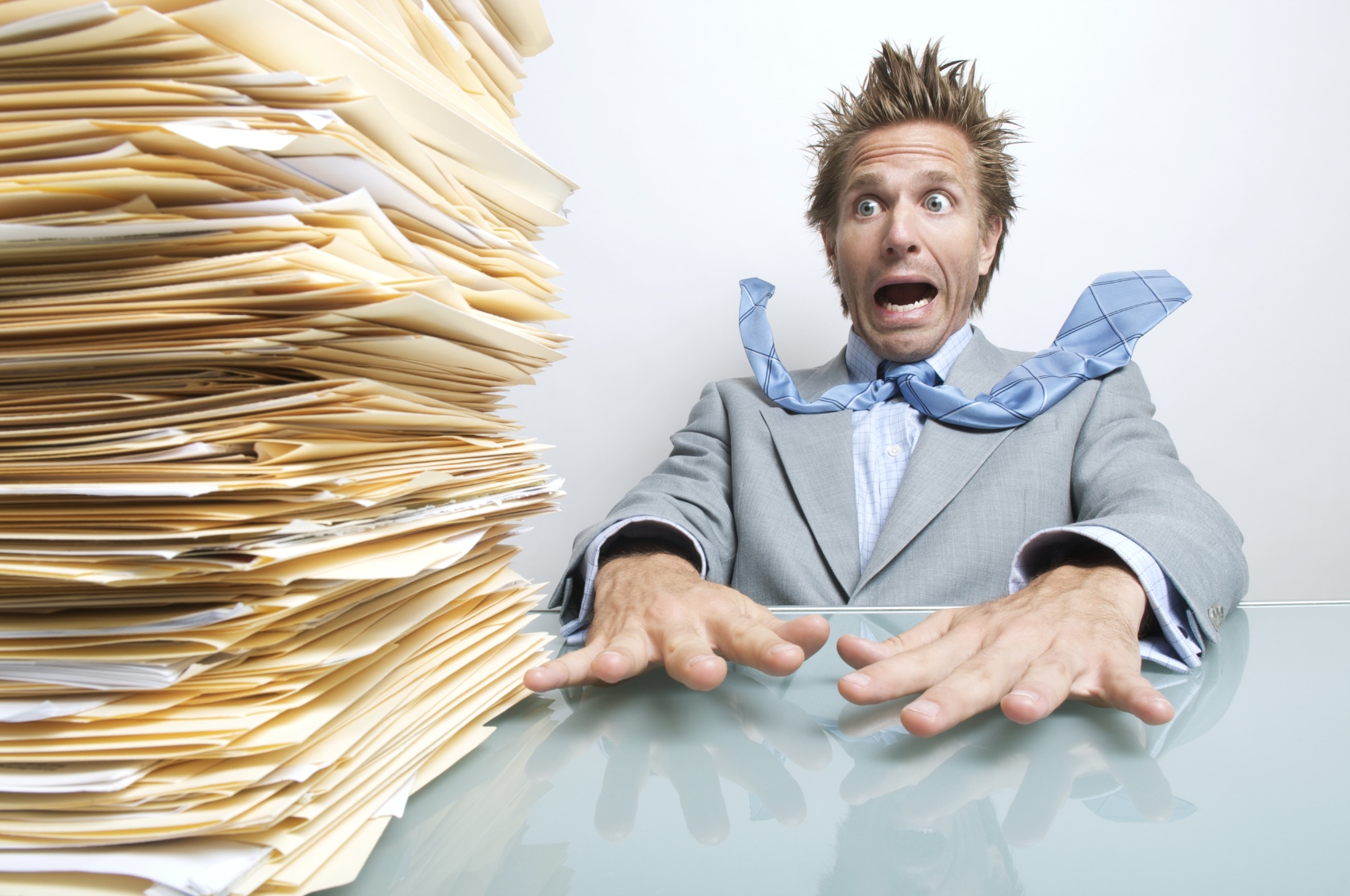 Chceš sa začať učiť / pracovať, ale nevieš, kde začať, pretože je toho proste priveľa?
Pracuješ na viacerých veciach, no ani na jednu sa nevieš sústrediť poriadne?
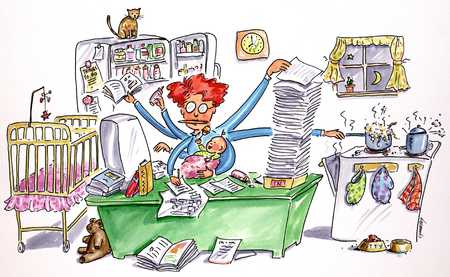 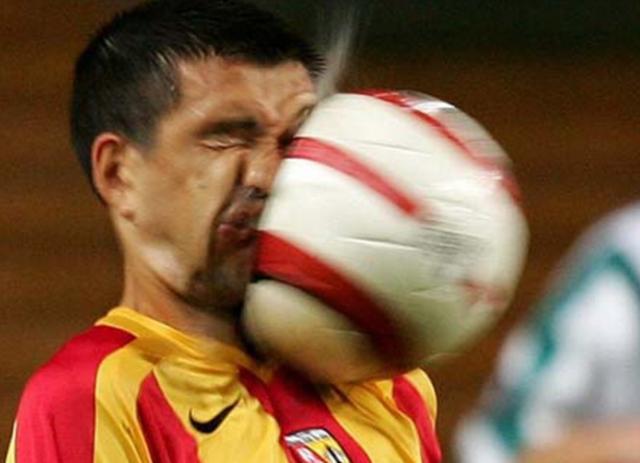 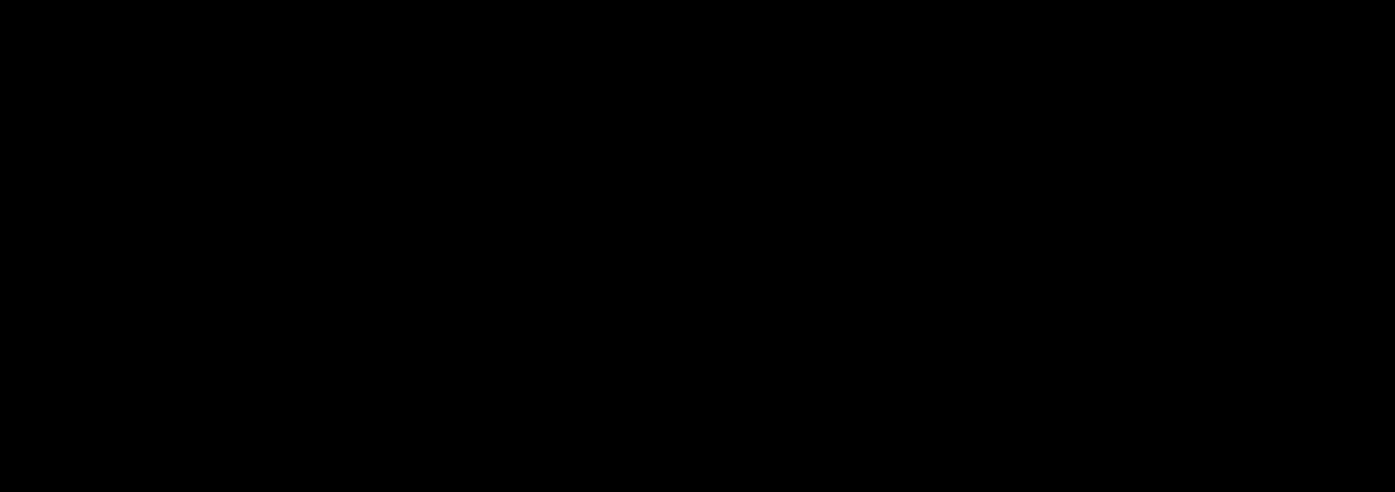 Mávaš niekedy pocit, 
že tých informácii sa na 
teba valí príliš veľa??
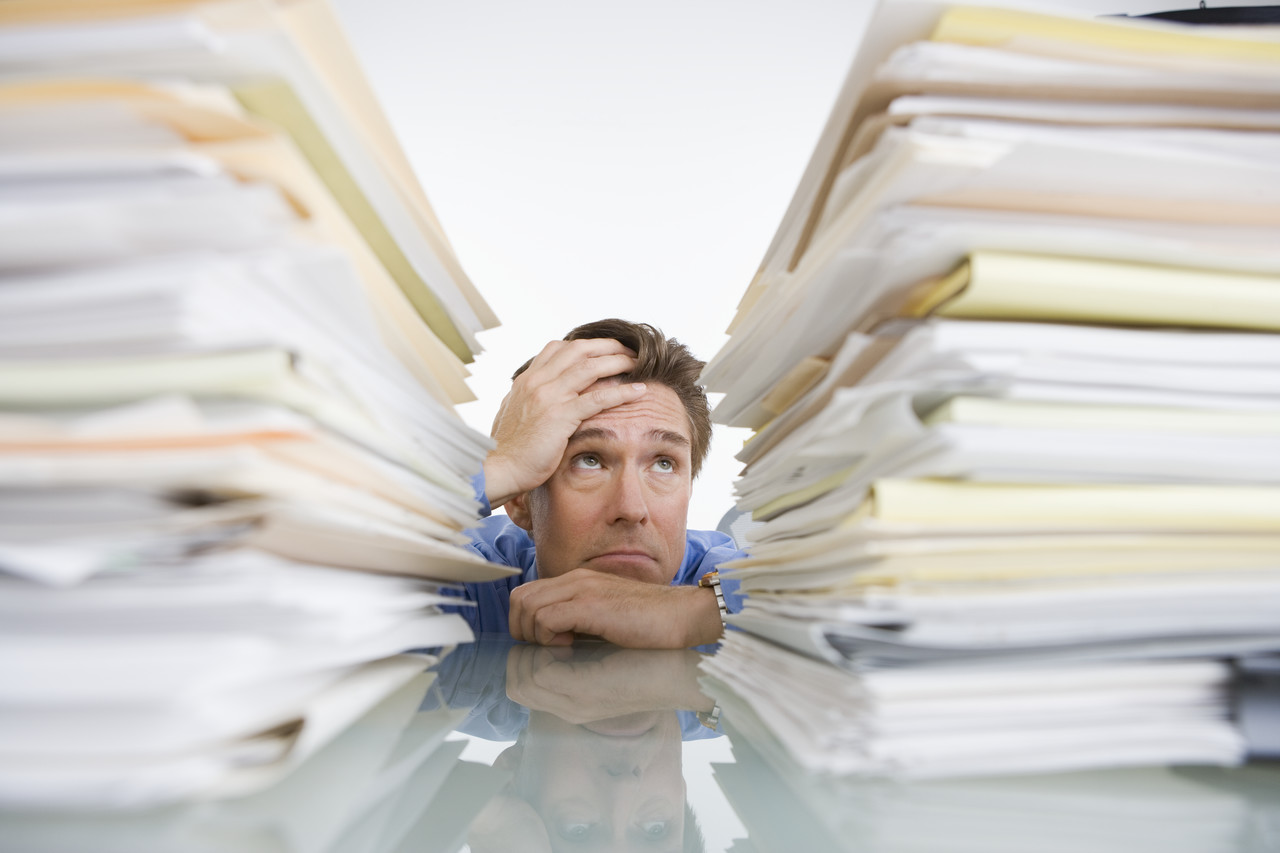 Diagnóza: preťažení informáciami
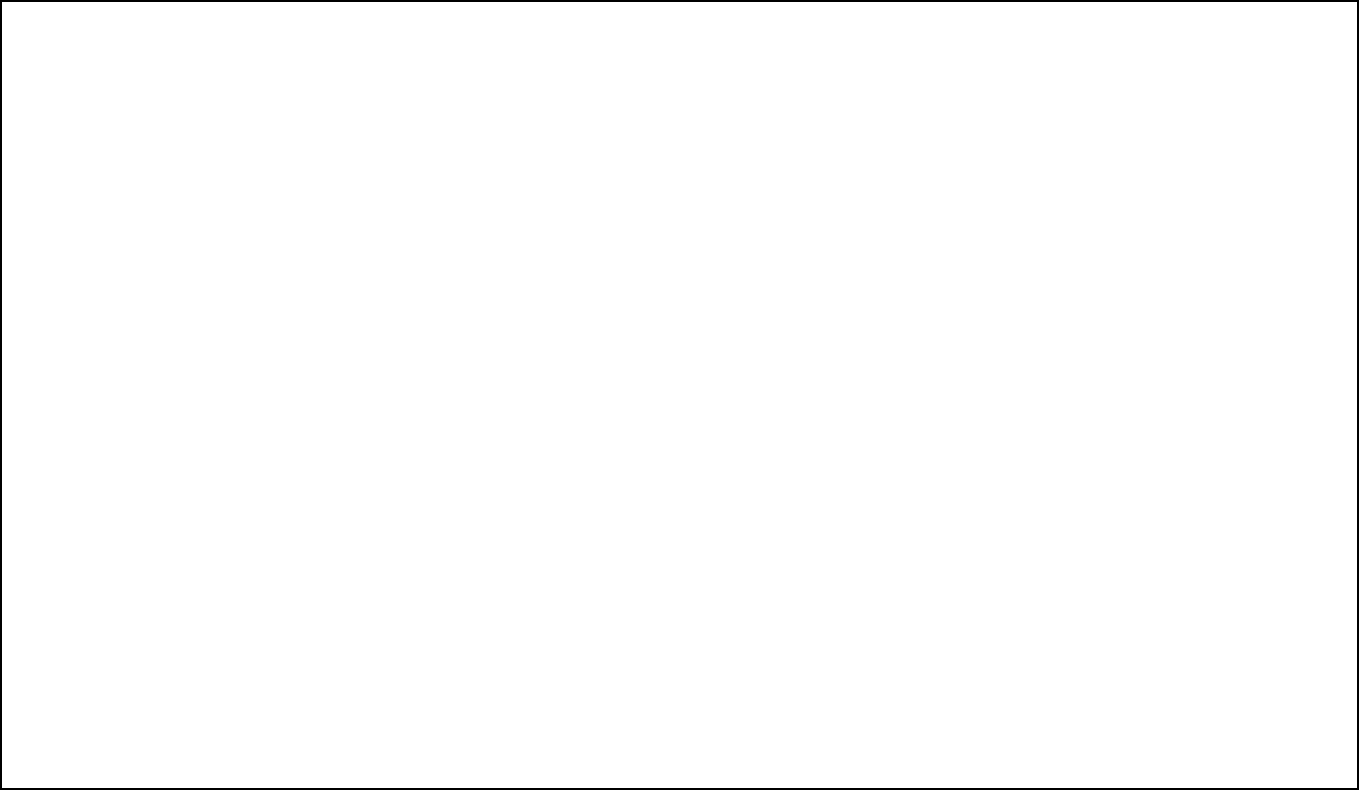 Máš priveľa informácii, aby si bol schopný spraviť rozhodnutie, alebo zostal informovaný o danej téme
Priveľa informácii, priveľa rozhodnutí, priveľa dát
Tvoj "plazí mozog" vysiela paniku ako keby si bol/a práve napádaný/á

Prepne sa na pohotovostný režim

Neschopnosť premýšľať = odkladáme = prokras...
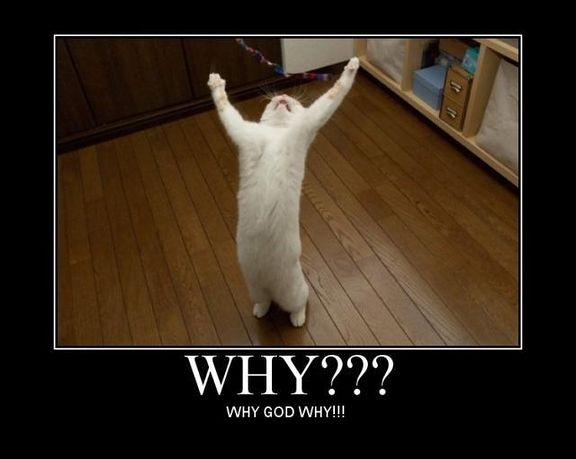 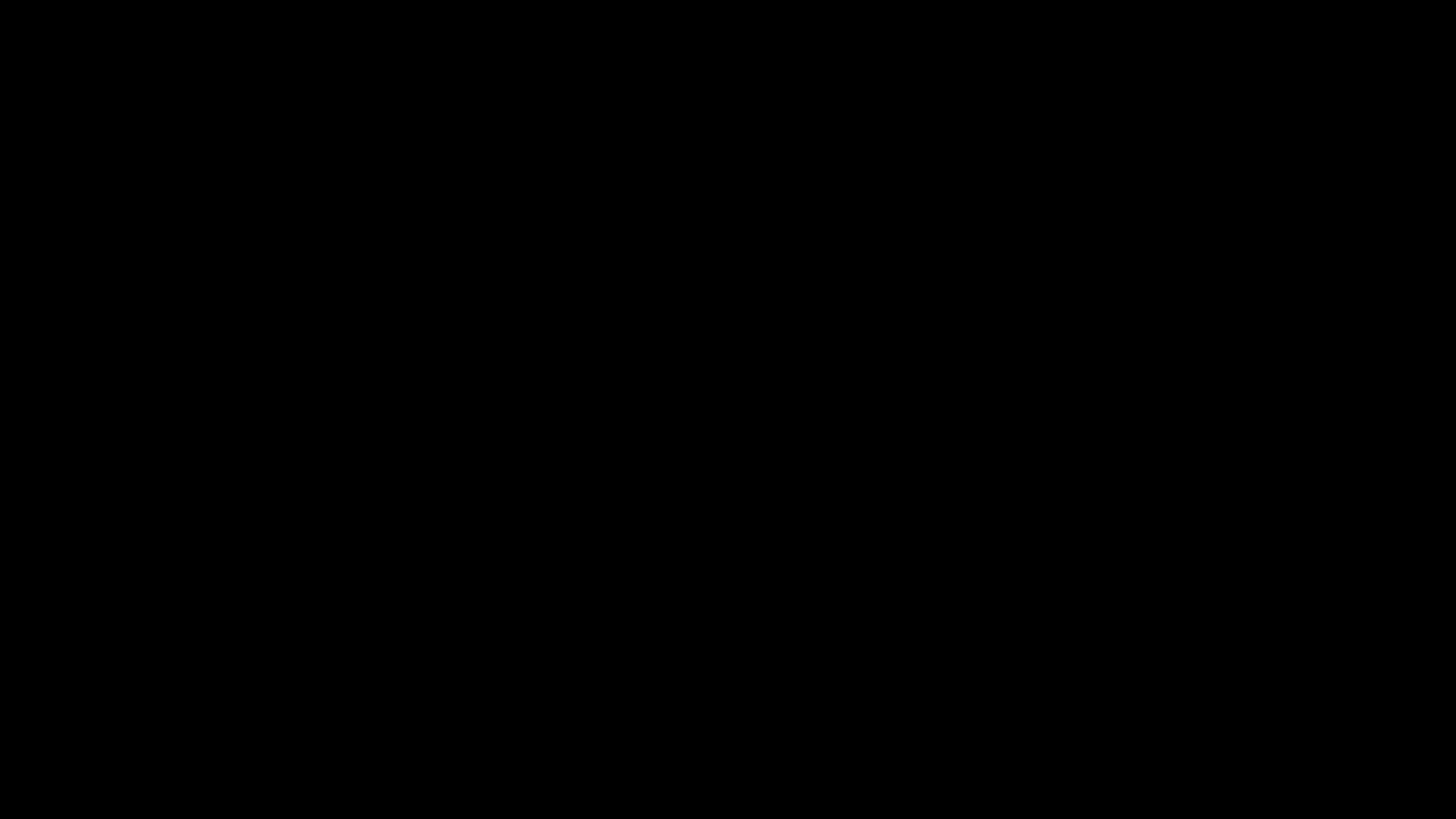 Viac informácii, než dokážeme spracovať
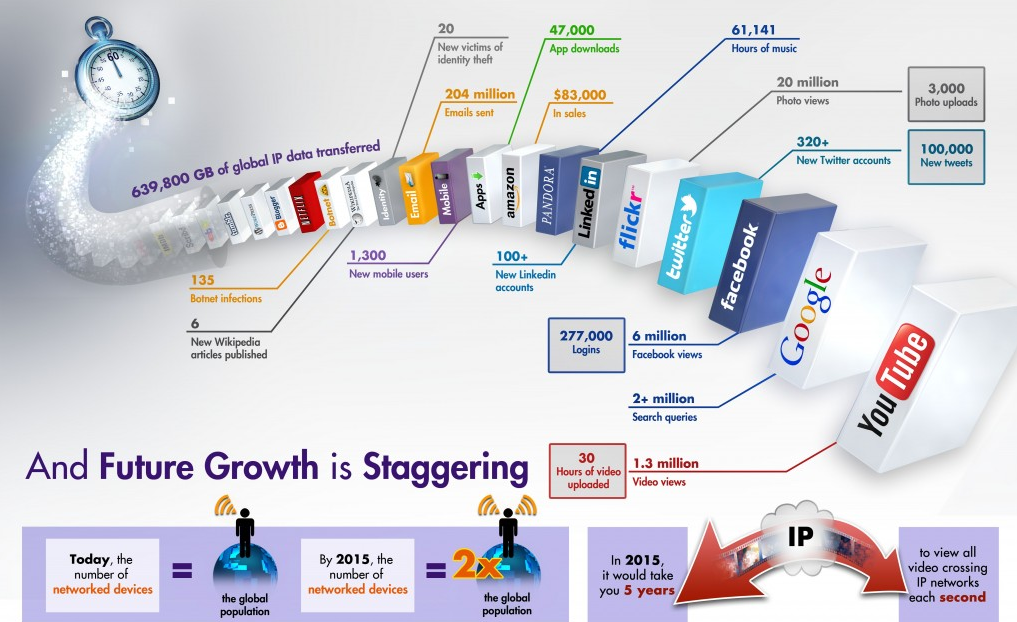 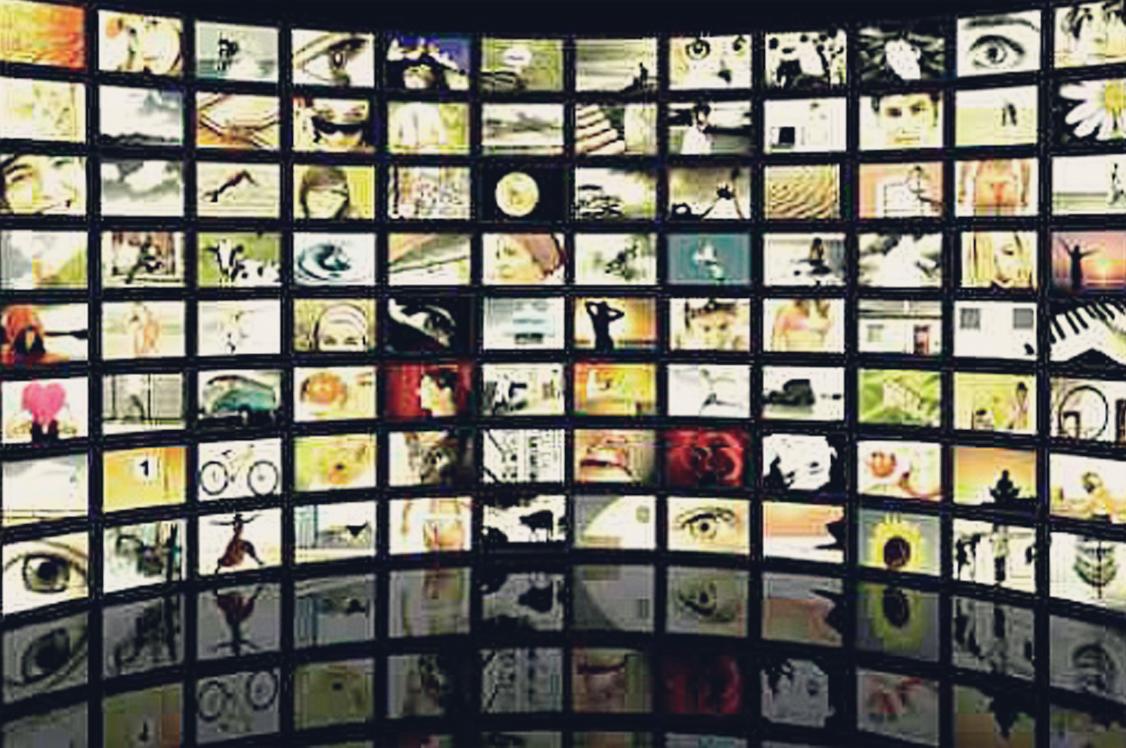 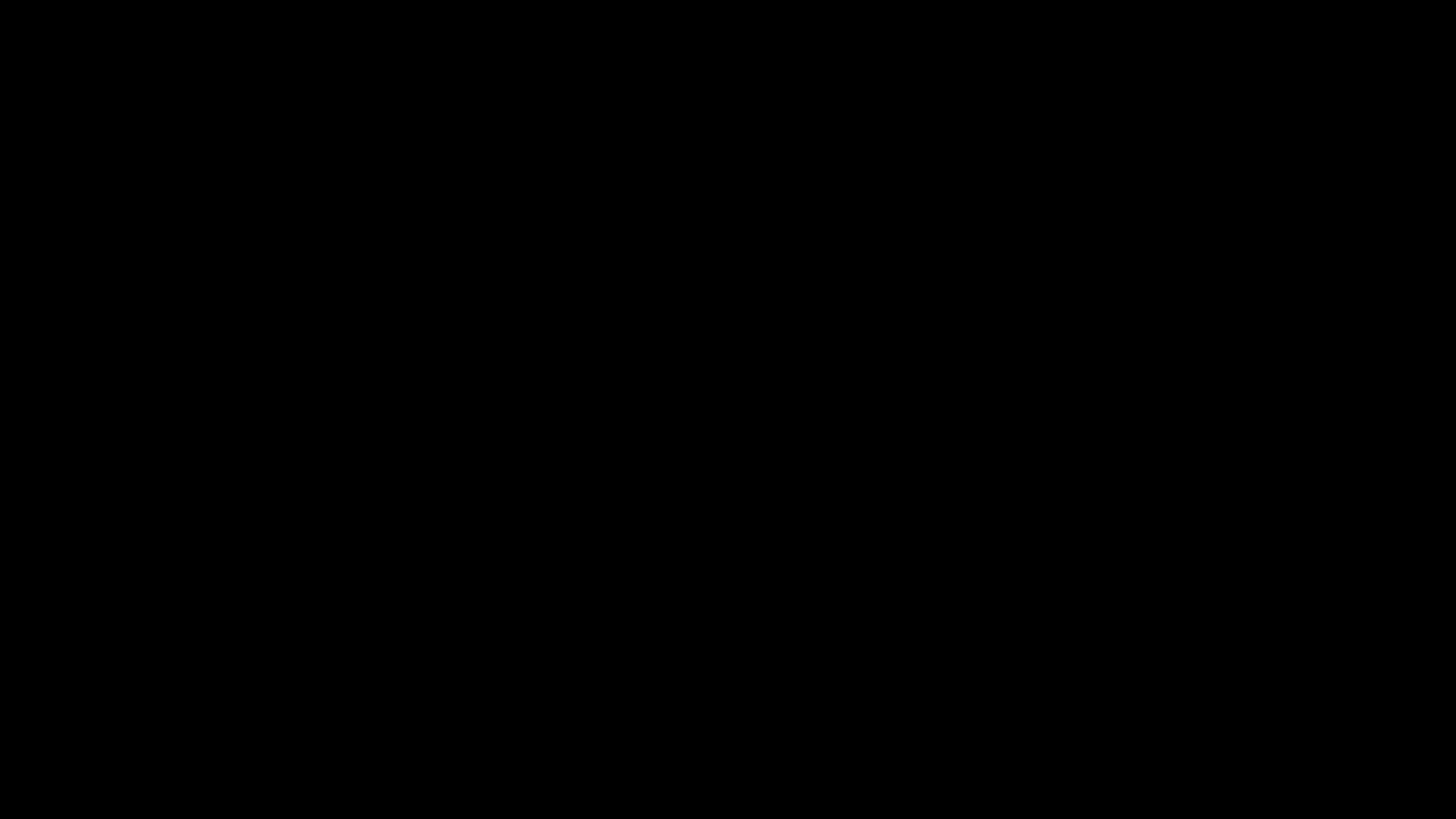 Bombardovaní nevyžiadanými informáciami
Rýchlosť vzniku nových informácii rastie
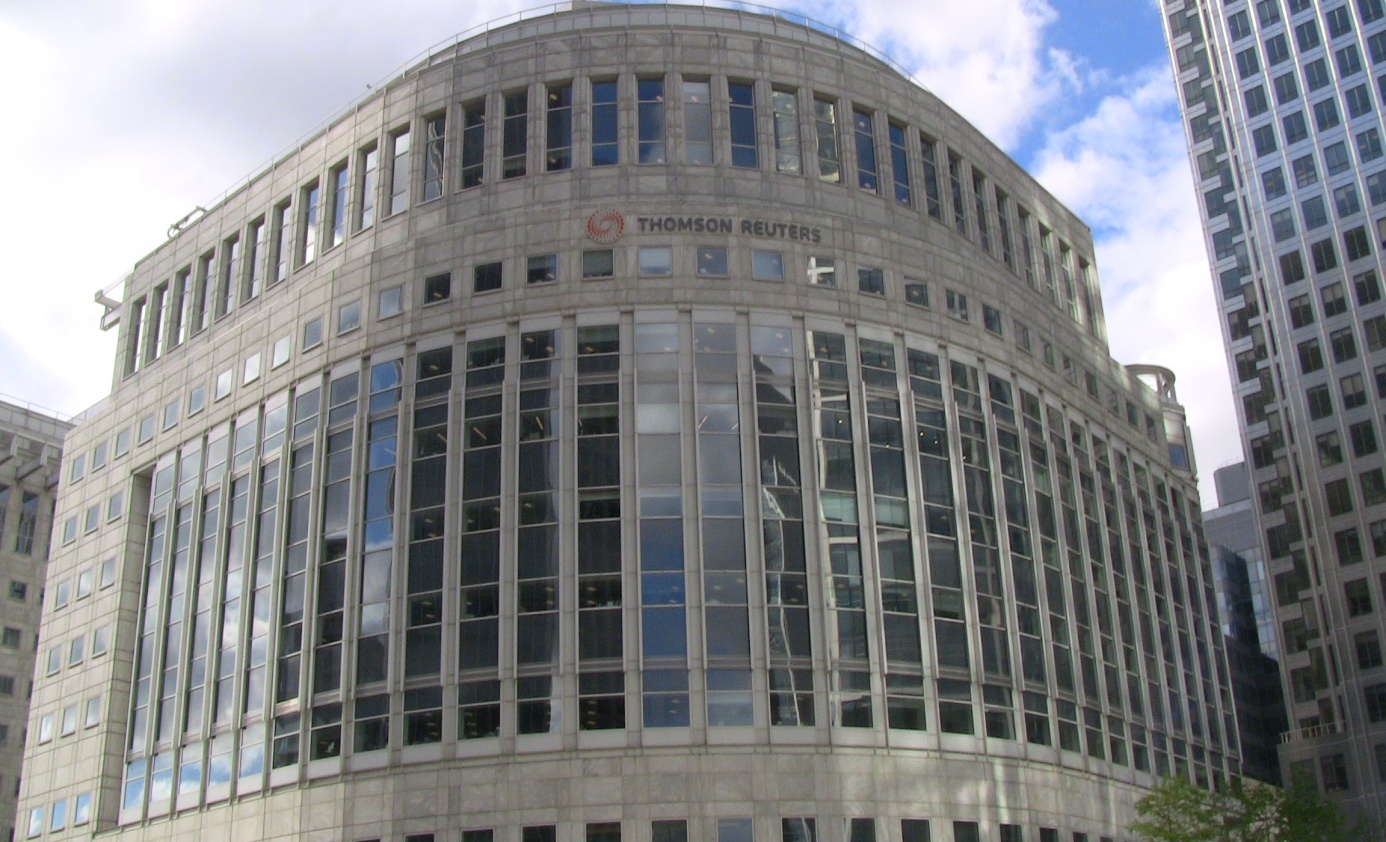 1 vydavateľstvo – Reuters – vyprodukovalo v roku 2007 cca 27 000 strán obsahu. Za sekundu. 
Zdroj: Schefren, Attention Age Doctrine
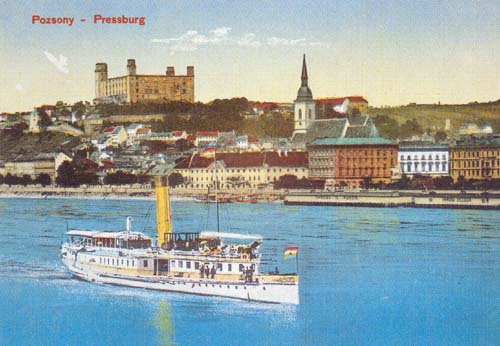 Za 1 týždeň získame viac informácii
Ako človek na začiatku minulého storočia za celý život
Hodnota, ktorú prikladáme informáciam, klesá
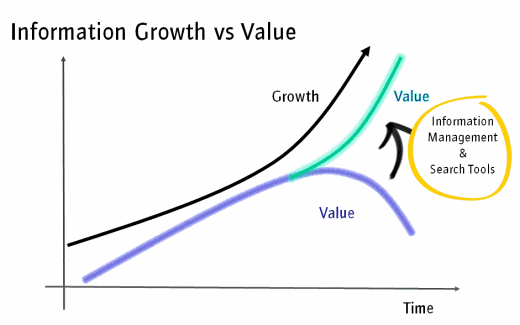 Množstvo protikladov vzrastá
Ak chudnem, je správne, aby som...Nízkotučné jedlá
Nízkosacharidové jedlá
Nízkosacharidové raňajky
Raňajky s pomalými sacharidmi
Žiadne raňajky
Žiadne večere
Aké mám jesť doplnky výživy?
Mám cvičiť silový tréning, kardio, vysoko intervalový tréning?
Aby som schudol zo zadku? Z pásu?
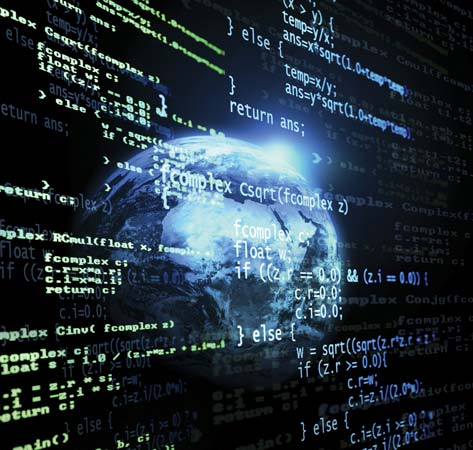 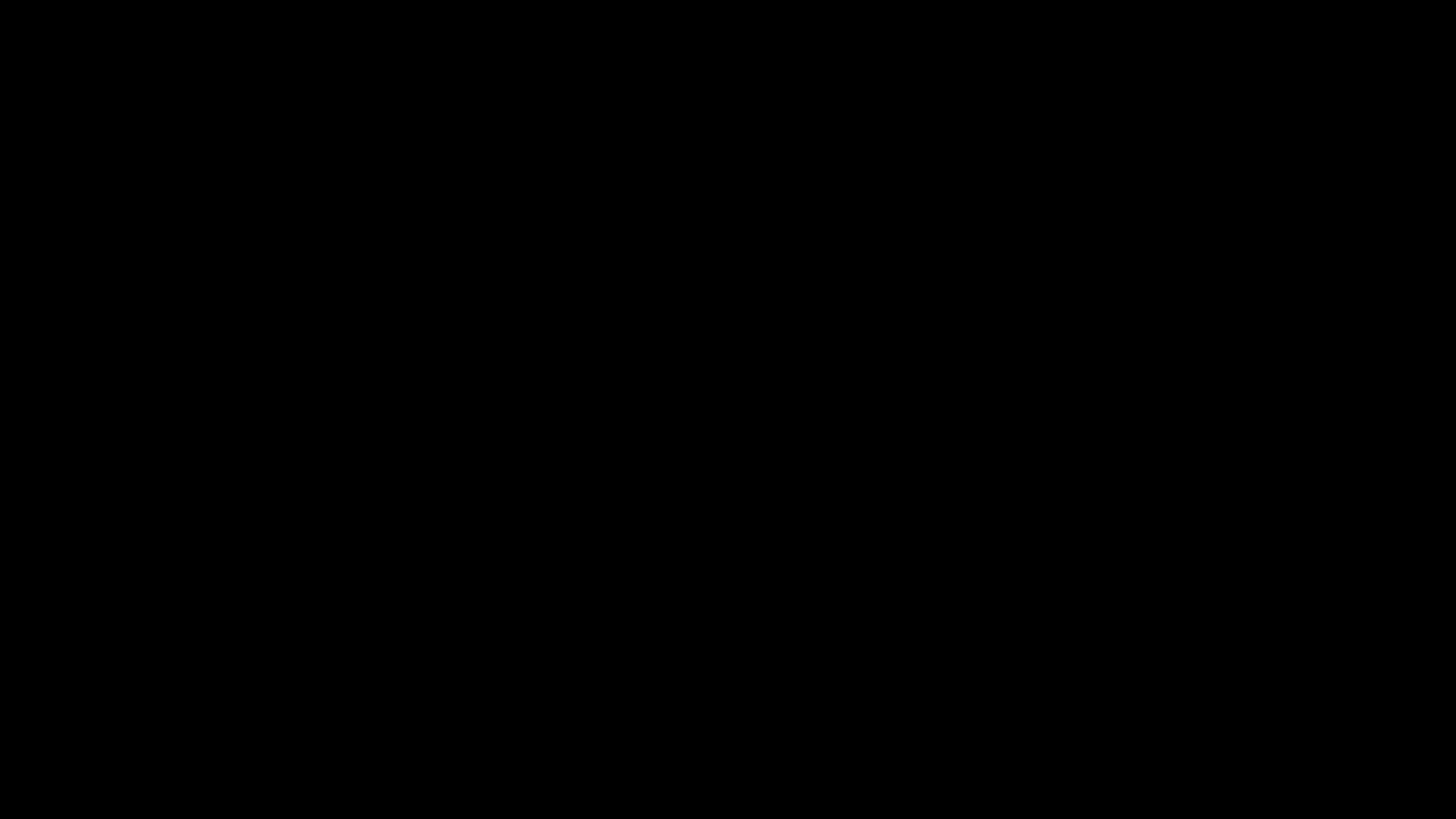 Máš pocit, že žijeme v informačnej dobe?
Informačná doba bola vtedy, keď mali informácie hodnotu
Vysoká škola niečo znamenala
Informácie neboli dostupné behom niekoľkých sekúnd
Kedy boli informácie konkurenčnou výhodou
Kedy ste mohli informáciami vytvoriť bohatstvo
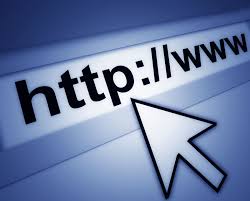 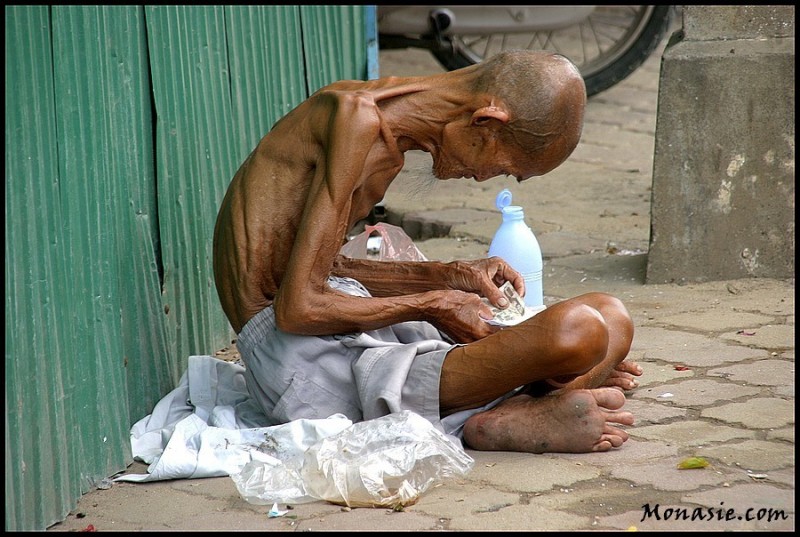 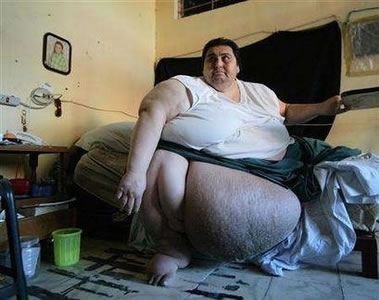 presýteniu
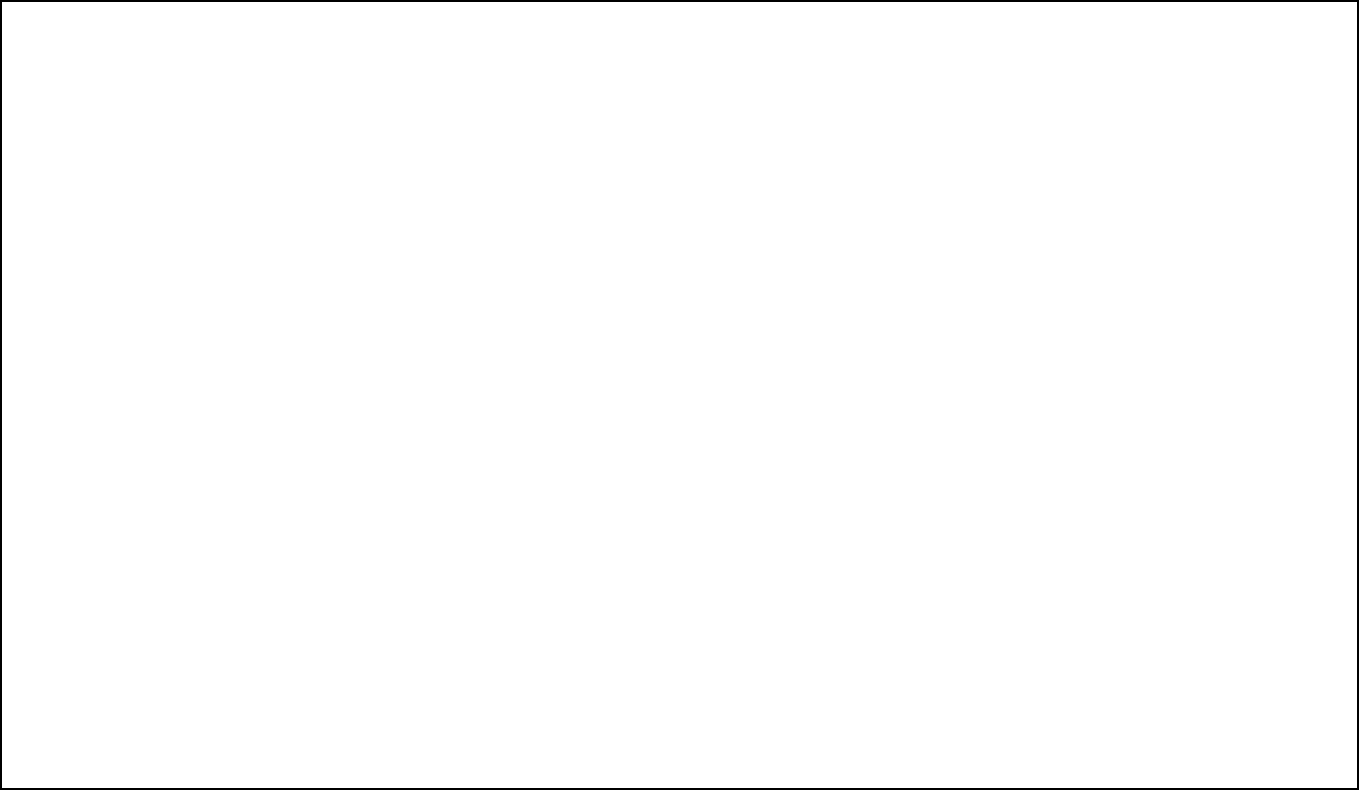 Doba pozornosti
Je to o tom, čomu venuješ svoju pozornosť
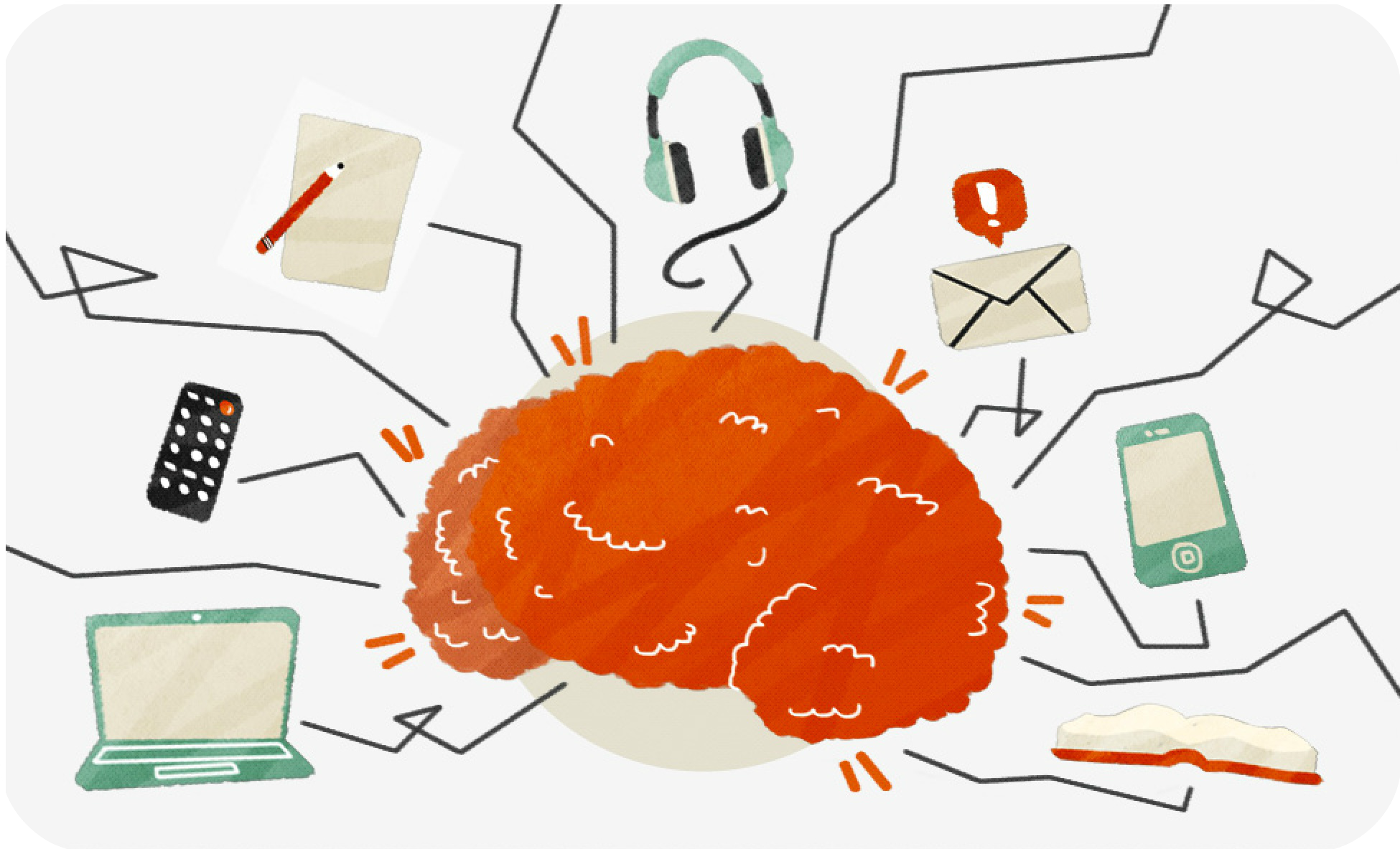 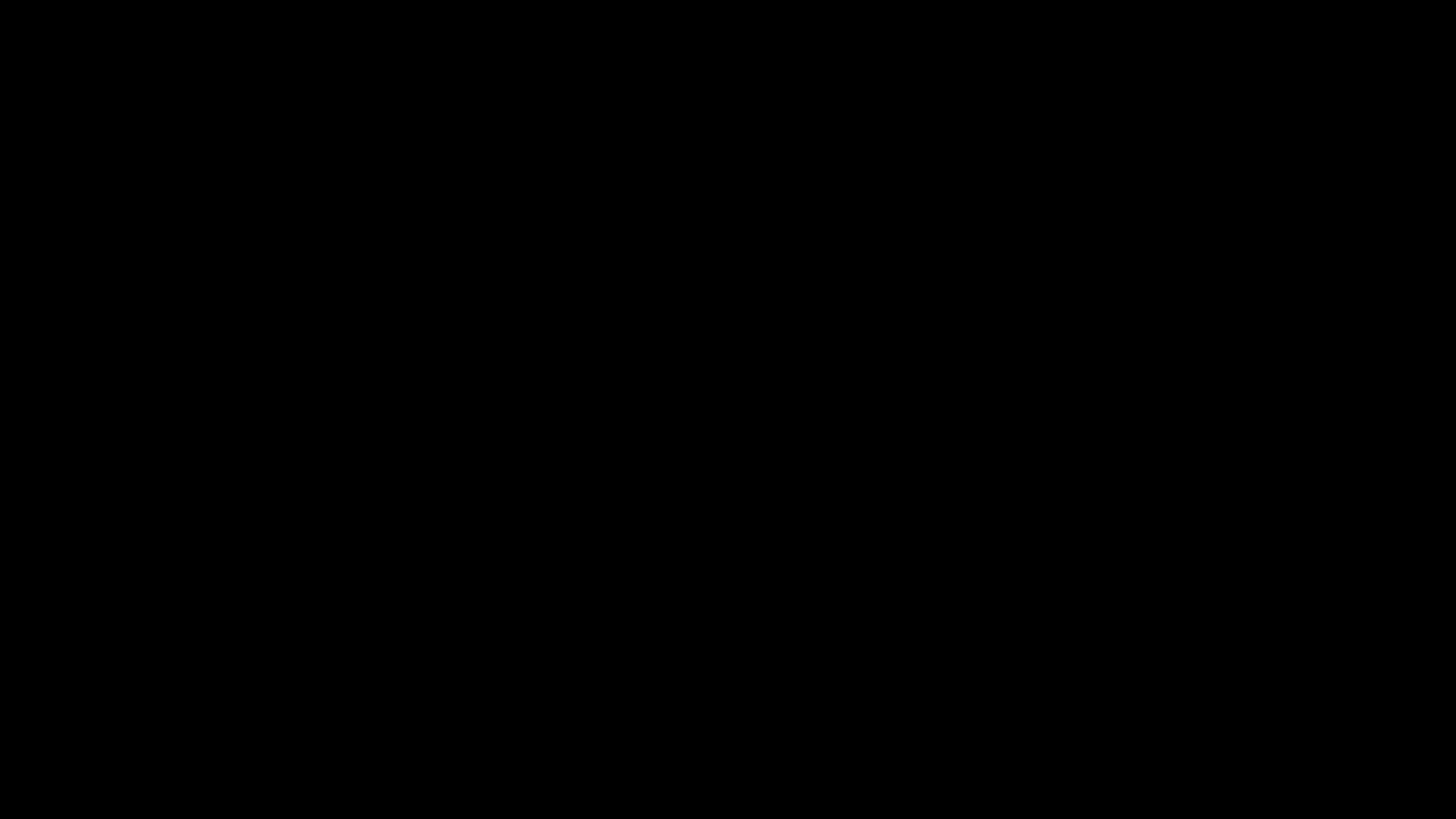 Doba rozdrobenej pozornosti
Máme všetko know-how na dosah prstov.
Nirvána!
Ako to však funguje tebe?
Problém
Nikto nás nikdy nenaučil, ako menežovať naše obrovské množstvo informácii
  Filtrovať
  Redukovať
  Používať
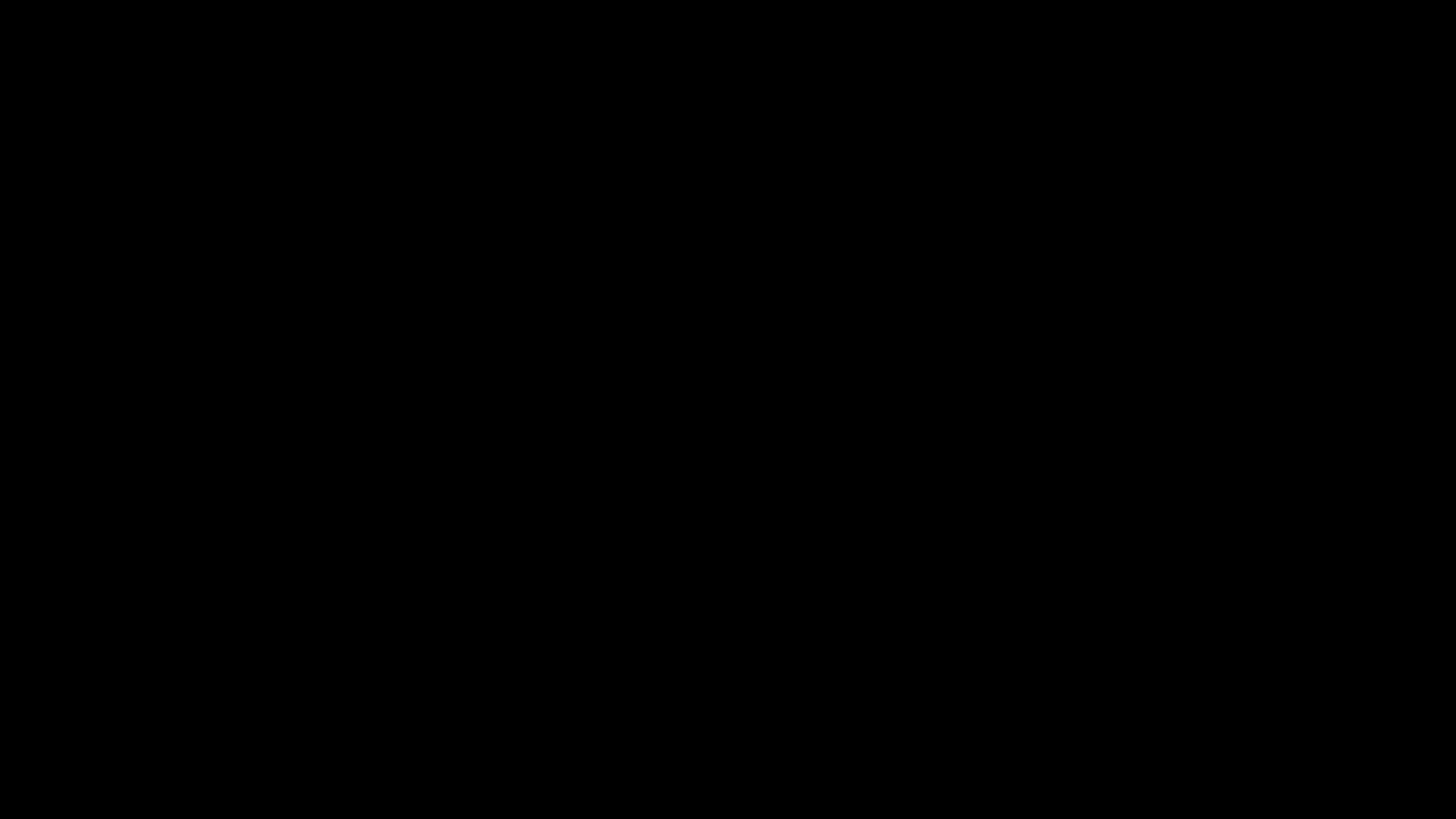 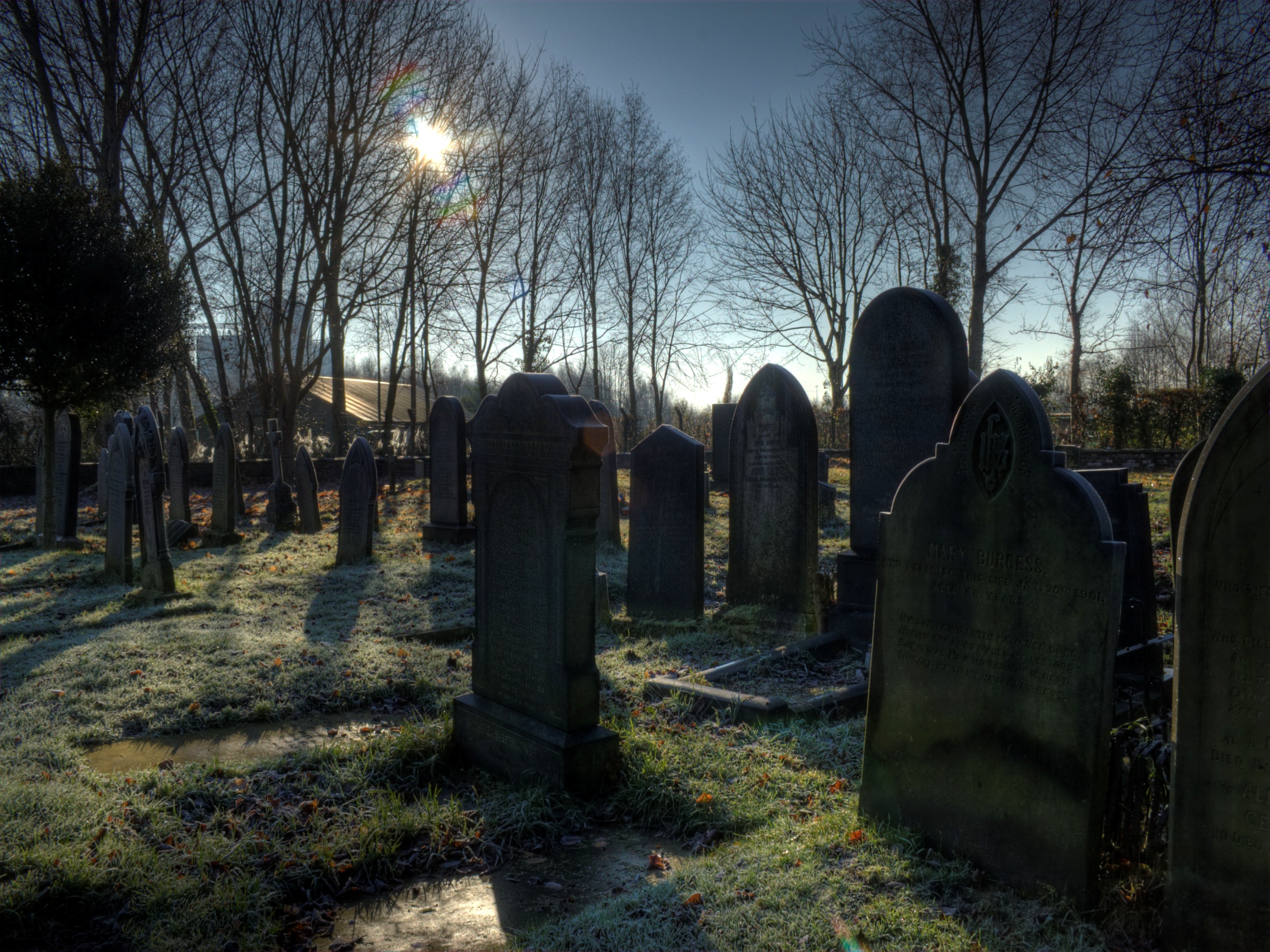 Informácie kopú naše hroby
1300 manažérov a riaditeľov
2/3 manažérov
  Zvýšená úroveň stresu
  Menej spokojní so svojou prácou
  Narušené vzťahy
40% manažérov
         Dôležité rozhodnutia sa odkladajú kvôli informačnému pretlaku
2/3 manažérov tvrdilo, že chcú ešte viac informácii
Reuters, 1996
Syndróm informačnej únavy
Prejavy
  Ťažšie rozmýšľanie
  Zhoršené riešenie problémov
Zvýšená úzkosť
Zvýšené seba-obavy
Tendencia zvaľovať vinu na druhých

Ak ľudia majú viac informácii, ako dokážu spracovať, strácajú schopnosť rozhodovať sa, alebo robiť akciu
K čomu to ešte vedie?Horšia pamäť
Horšie učenie
Zmätok
Frustrácia
Psychológ David Lewis
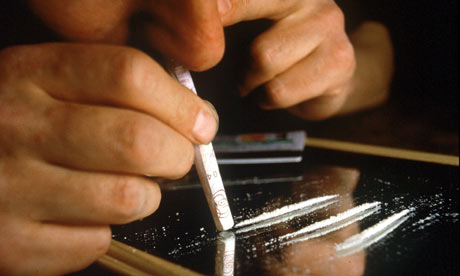 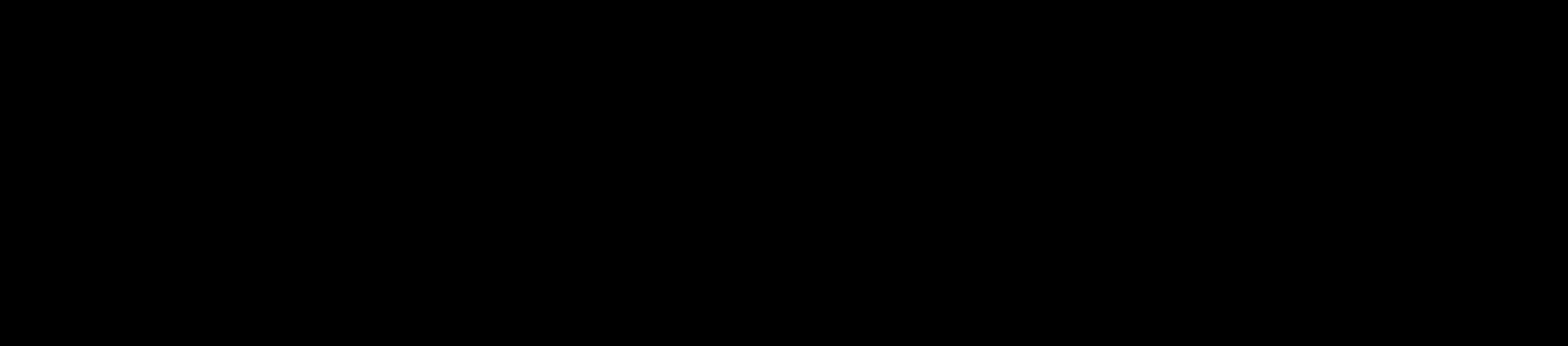 #Informácia #Droga #Fetiš #Kokaíny #Internety
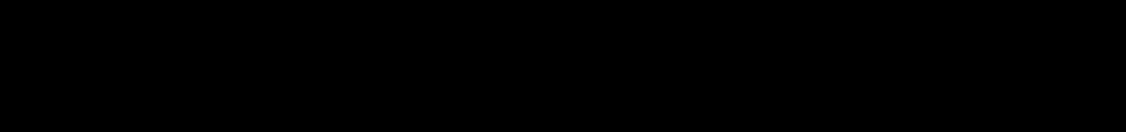 Sme závisláci na informáciách
Pasívne čítanie a hľadanie informácii
Môže nás to zmiasť a vyvolať pocit, že sme pracovali - že sme sa učili / že sme niečo vytvorili
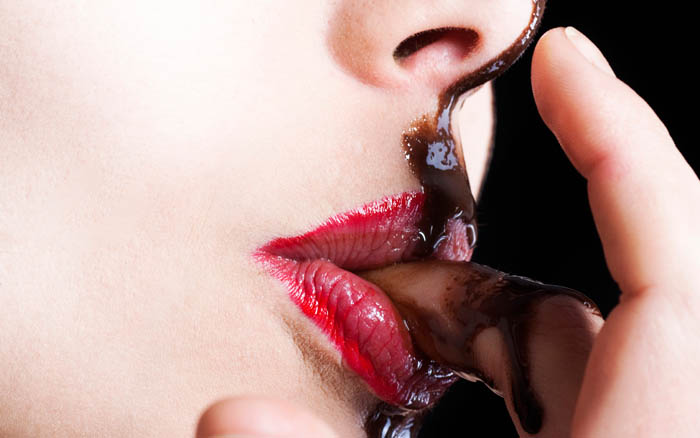 INFO-CHTÍČ
V snahe byť chytrejší sa stávame sprostejší a hlúpejší
Čím viac informácii sa snažíme prijať

Tým máme rozdrobenejšiu pozornosť
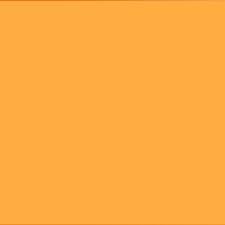 Čím máme rozdrobenejšiu pozornosť
Tým ťažšie je učiť sa praxou
Tým je ťažšie sústrediť sa na učenie hocičoho hodnotného a dôležitého
  Tým je väčší problém pretaviť vedomosti na peniaze skrz podnikanie
    Tým viac stresu a frustrácie máme
Vytvárame si okolo seba informačný bordel (šum)
Kradne našu pozornosť od
Produktívnej práce
Priateľov
Rodiny
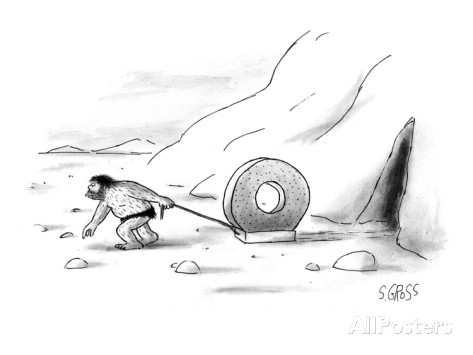 Informačný bordel vytvára trenie
Trenie, ktoré nás brzdí na ceste za svojím cieľom – brzdí v učení, v práci, v osobnom živote
Fenomén 21. storočia – toto tu kedysi nebolo
Ľudia sa živili tým, že prenášali veci z bodu A do bodu B
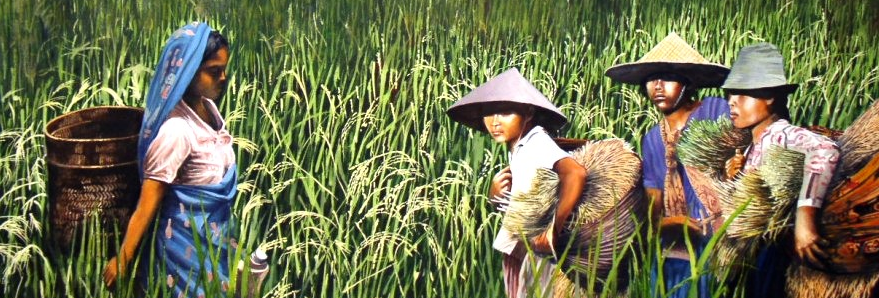 Trenie u znalostných pracovníkov – knowledge workerov
Premýšľanie je 
nevyhnutné


Trenie sú všetky veci, ktoré nám 
znemožňujú 
zabraňujú 
prekážajú 
v efektívnom premýšľaní
Neustále vyrušovače
Stále rozdrobená pozornosť
Paradox voľby
Multitasking
Neporiadok v našich životoch
Náš inštinkt, ktorý nám (kvôli 1.-5.) bráni ovládnuť skill
Nikdy nedosiahneme stav prúdenia
Strach, že nám niečo unikne
Sme tak napojení... až sme odpojení
Prerušenia v práci dnes zožerú 28% pracovného času "knowledge workera„  Schefren, Attention age doctrine









28 miliárd pracovných hodín v USA
21$/hod
  $588 miliárd dolárov ročne
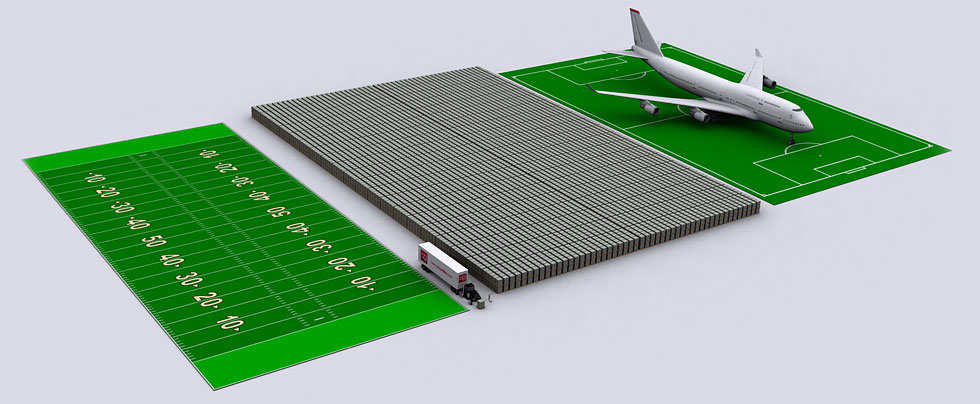 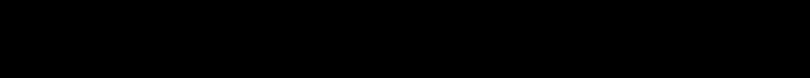 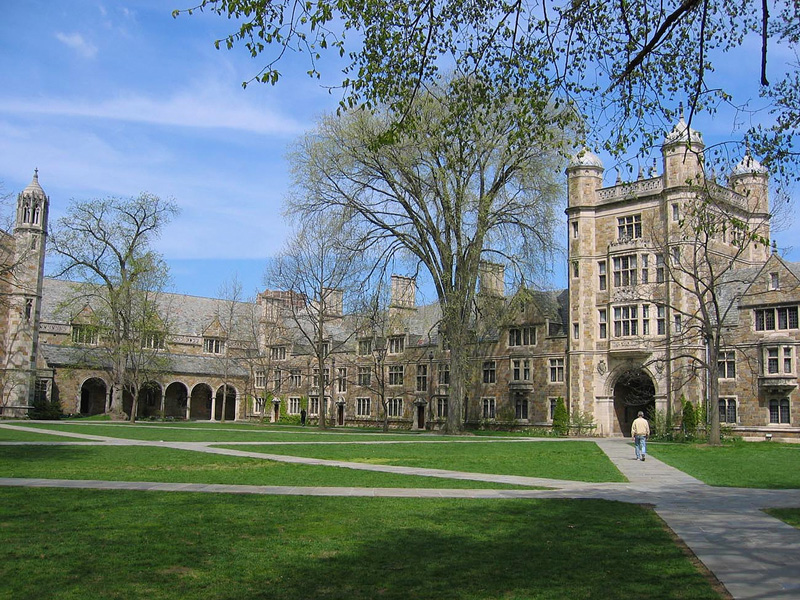 Multitasking
Prepínanie medzi viacerými úlohami
  Znižuje efektivitu o 20-40%
  University of Michigan
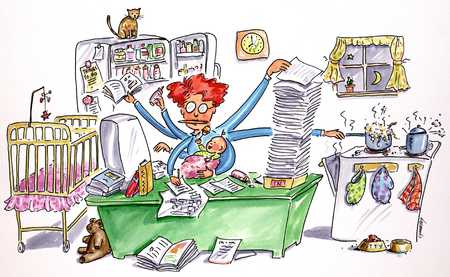 Vyrušovače nám znižujú IQ o 10 bodov
IQ test – 2 skupiny ľudí

1 – Plnohodnotné sústredenie
2 – Vyrušovaní e-mailami a telefonátmi, ktoré mali ignorovať
Glenn Winson – King‘s College, London, 2005
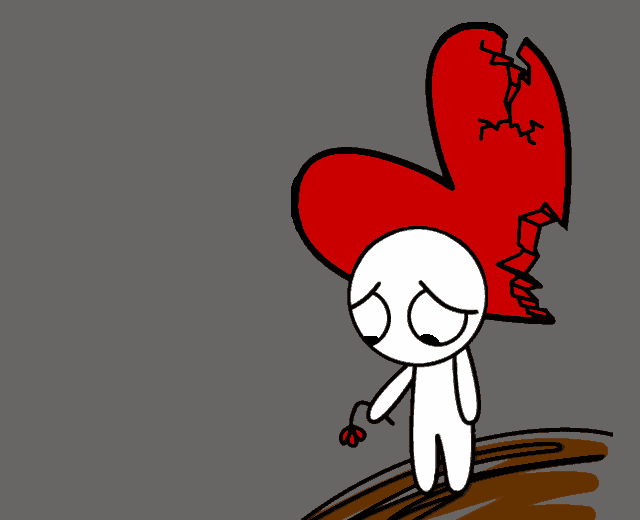 Ustavičné vyrušovanie ničí naše vzťahy
V Británii strávi rodič - knowledge worker - viac času vybavovaním e-mailov, ako so svojimi deťmi
Zhrnutie
Paradox voľby
Strata schopnosti sústredenia
Reklamný smog
Komplikovanejší svet
Informačný pretlak
Preťaženie vyrušovaním
Pozornosť sa stala najcennejším zdrojom informačnej ekonomiky
  Wired magazine
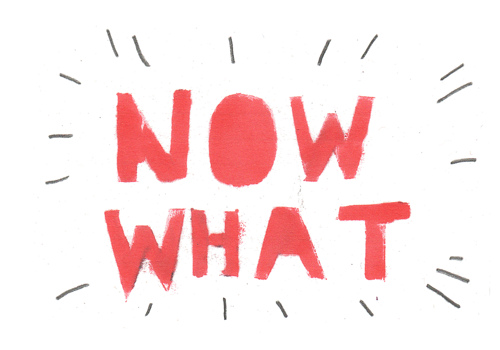 Čo teraz?
Ako maximalizovať pozornosť na dôležité veci a našu produktivitu?
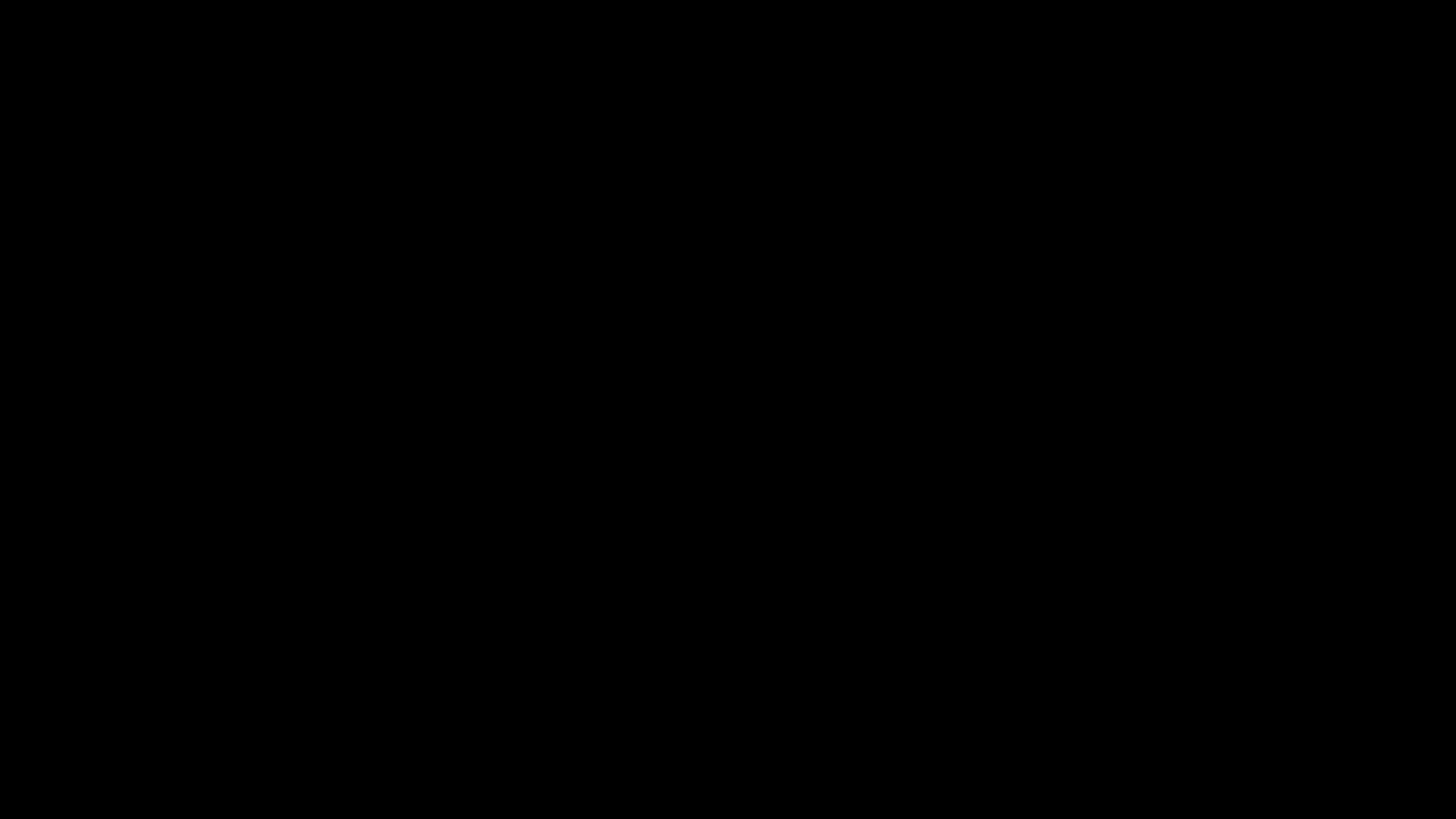 Zbav sa túžby hľadať nové informácie

Dopraj si vo svojom živote mentálny priestor

Použi dlhé, neprerušované bloky času

Maximalizuj svoj mentálny výkon počas dlhých, neprerušovaných blokov času

Udržiavaj čistú myseľ

Používaj myšlienkové procesy
Ako prestať v roku 2014 hľadať nové .............informácie
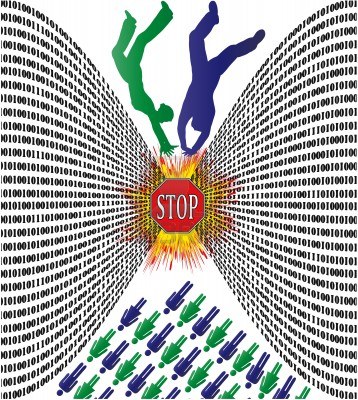 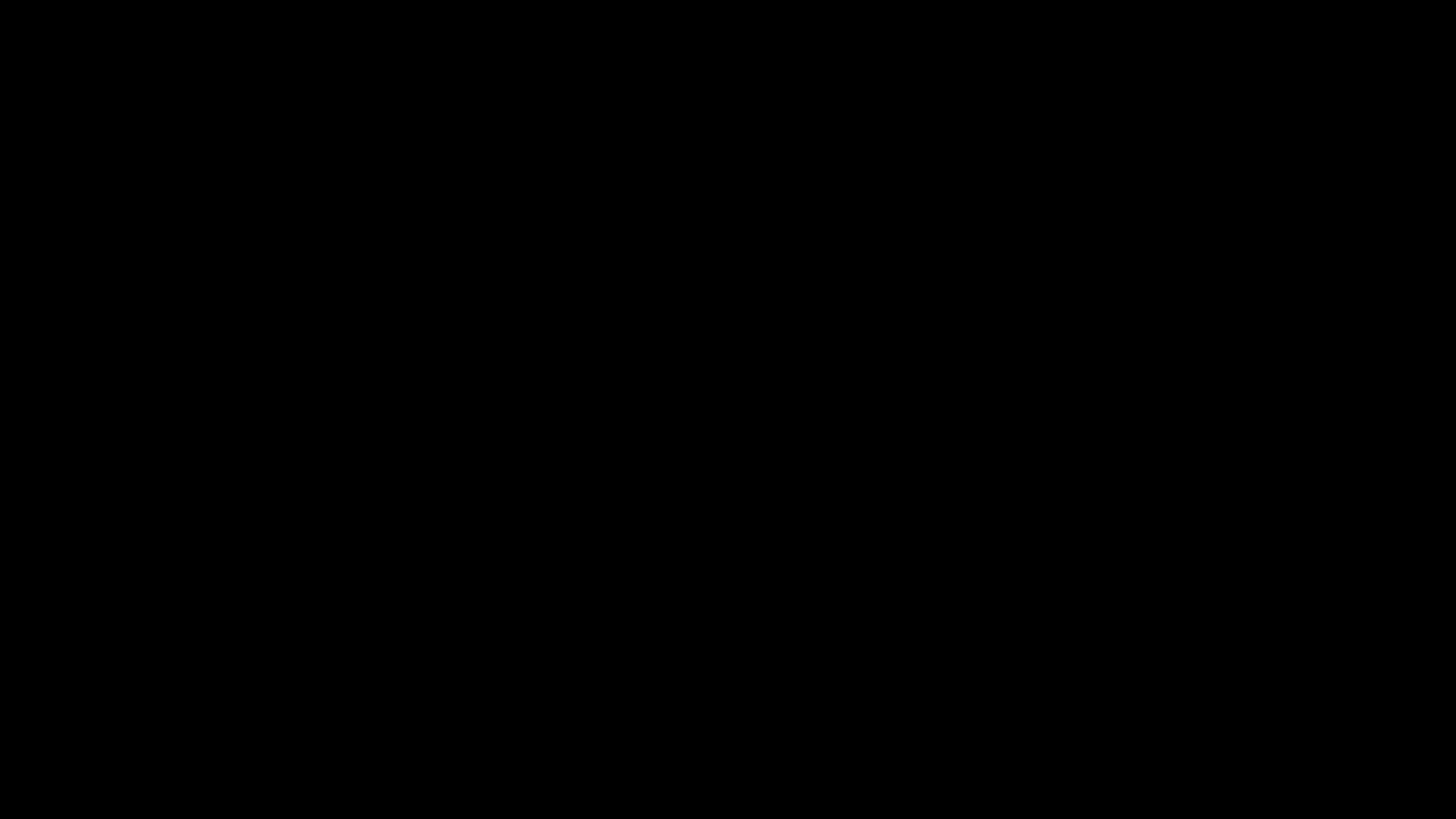 Nie je to o tom, čo vieš
Premýšľanie > Schopnosti > Vedomosti > Informácie
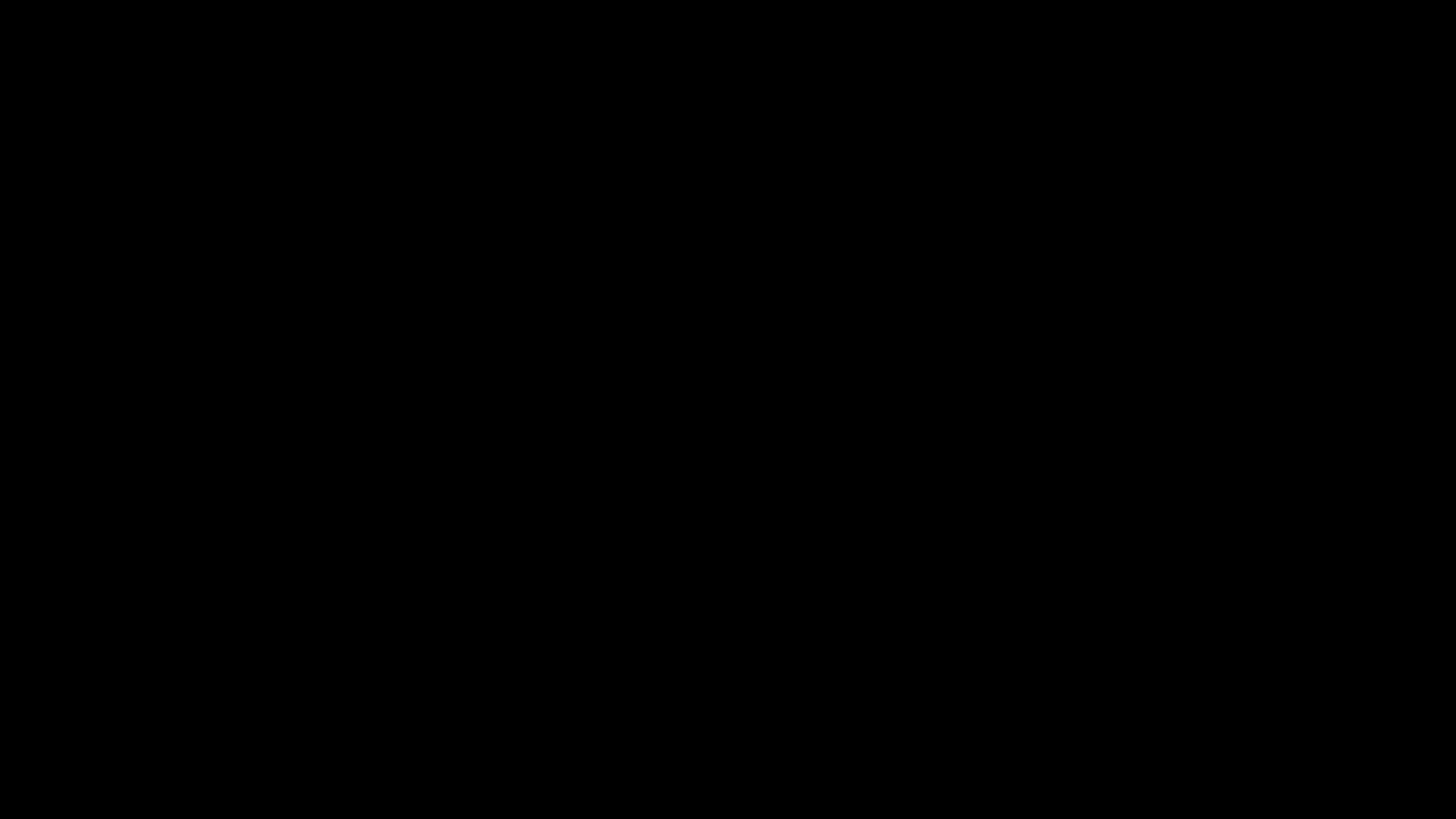 Väčšina ľudí nepremýšľa
Fluidná inteligencia
  Schopnosť riešiť problémy logickým premýšľaním nezávisle na momentálnom rozsahu vedomostí
Kryštalická inteligencia
  Schopnosť použiť v praxi schopnosti, vedomosti a skúsenosti, ktoré mám
  Nerovná sa pamäti!
Informácie ≠ riešenie problému
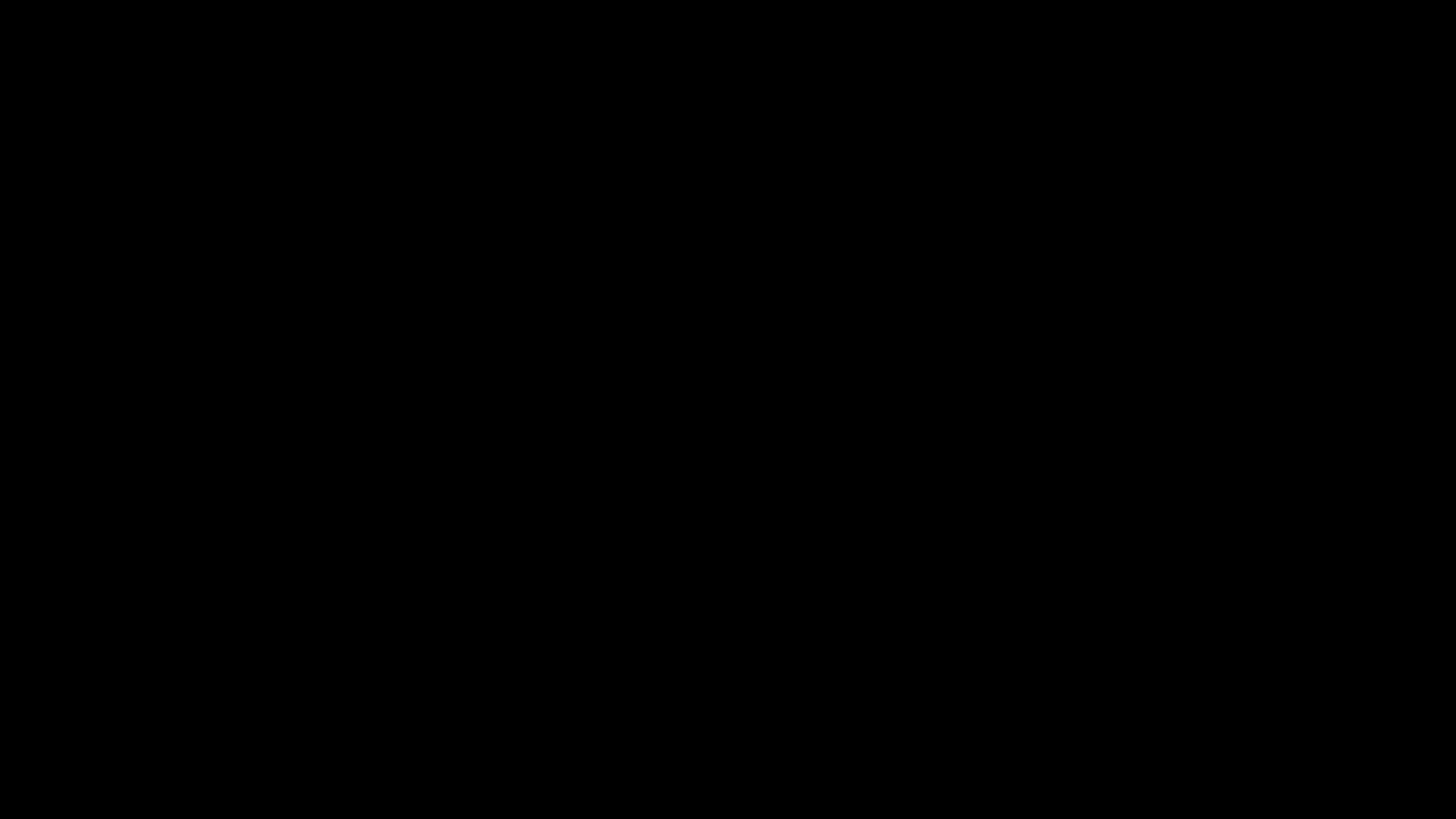 4 stupne učenia
Nevedomá neschopnosť
Vedomá neschopnosť
Vedomá schopnosť
Nevedomá schopnosť
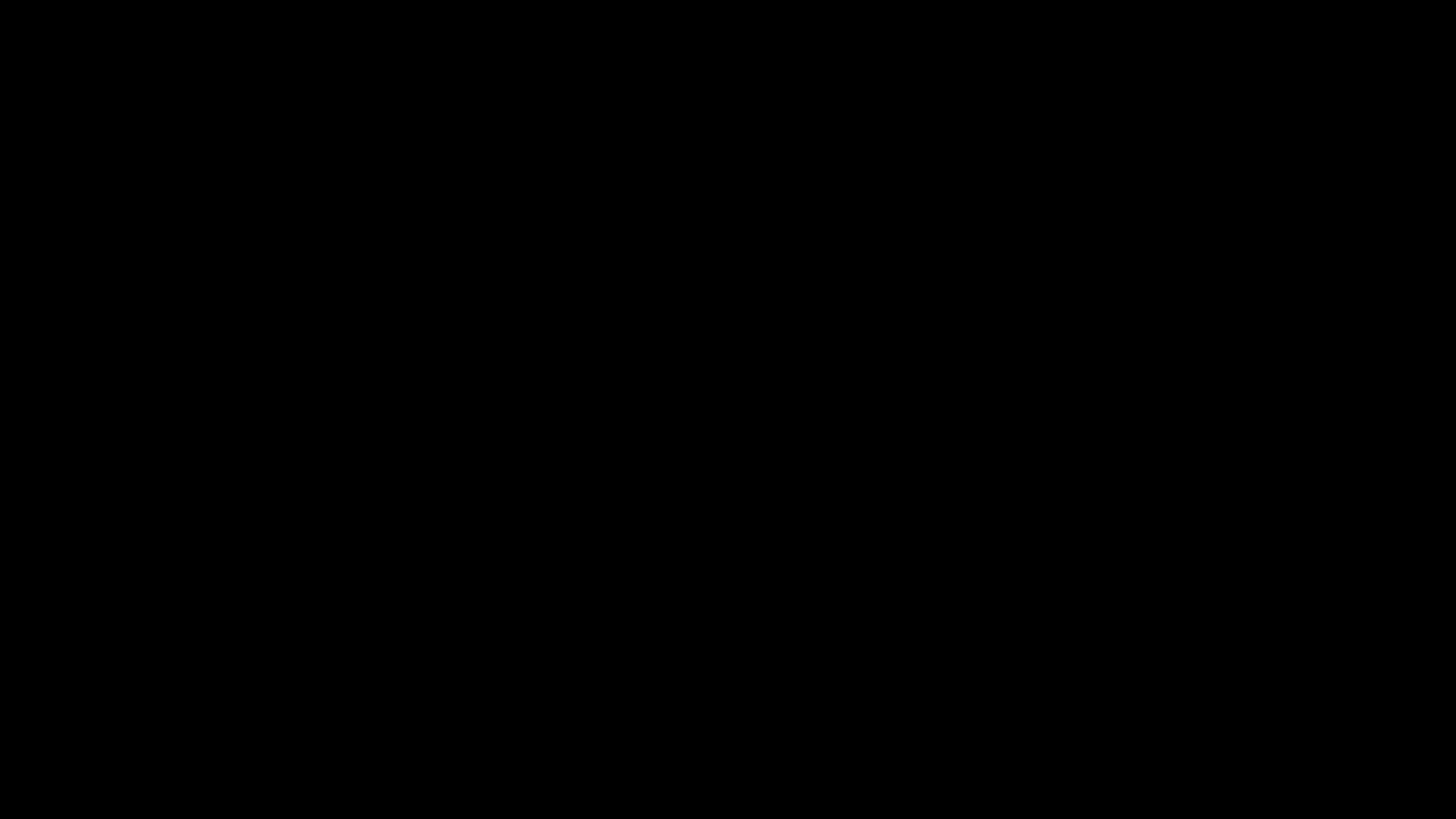 Pozornosť > informácie
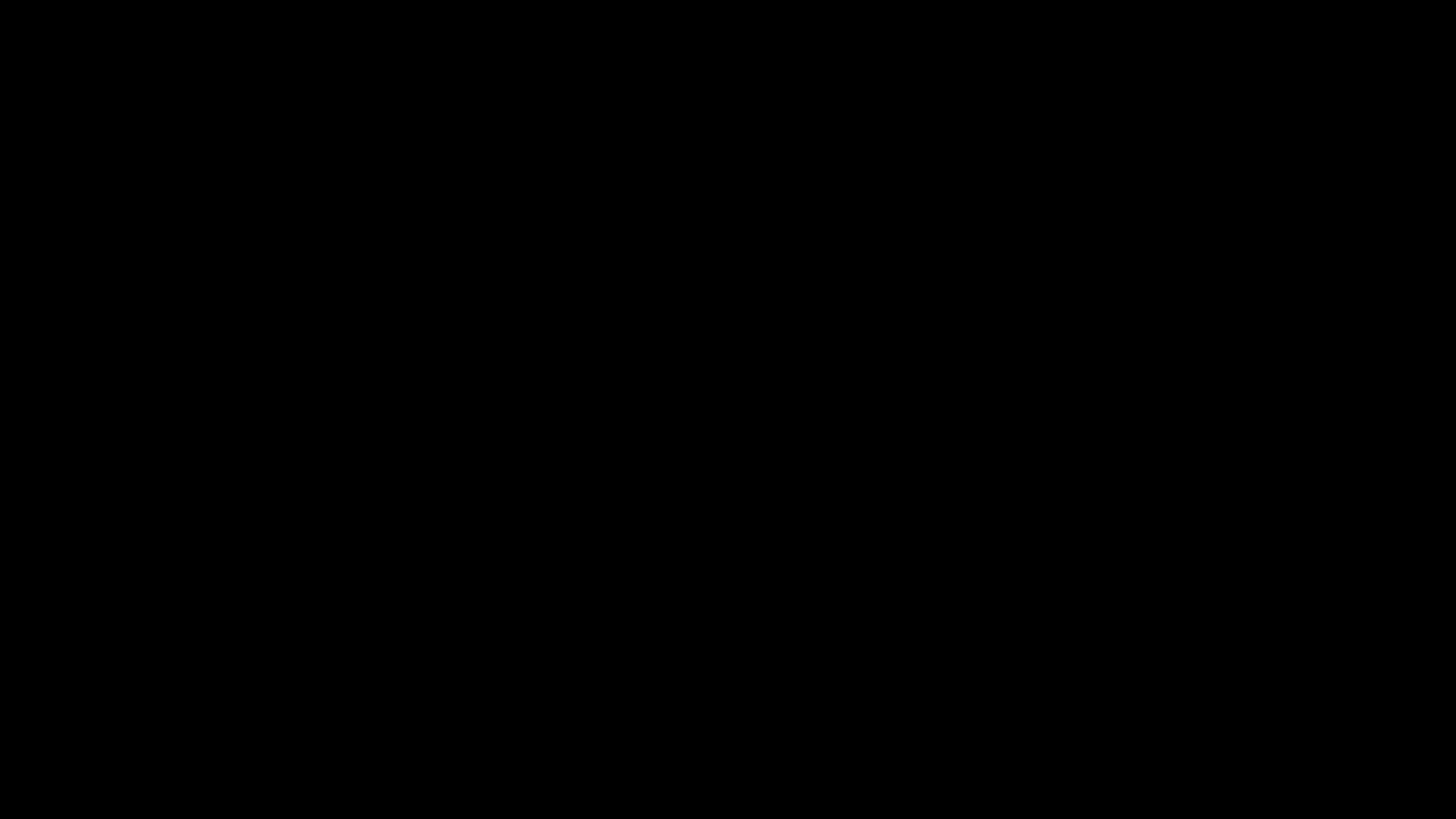 Potrebuješ nachádzať zdroje v sebe, nie ich hľadať vonku
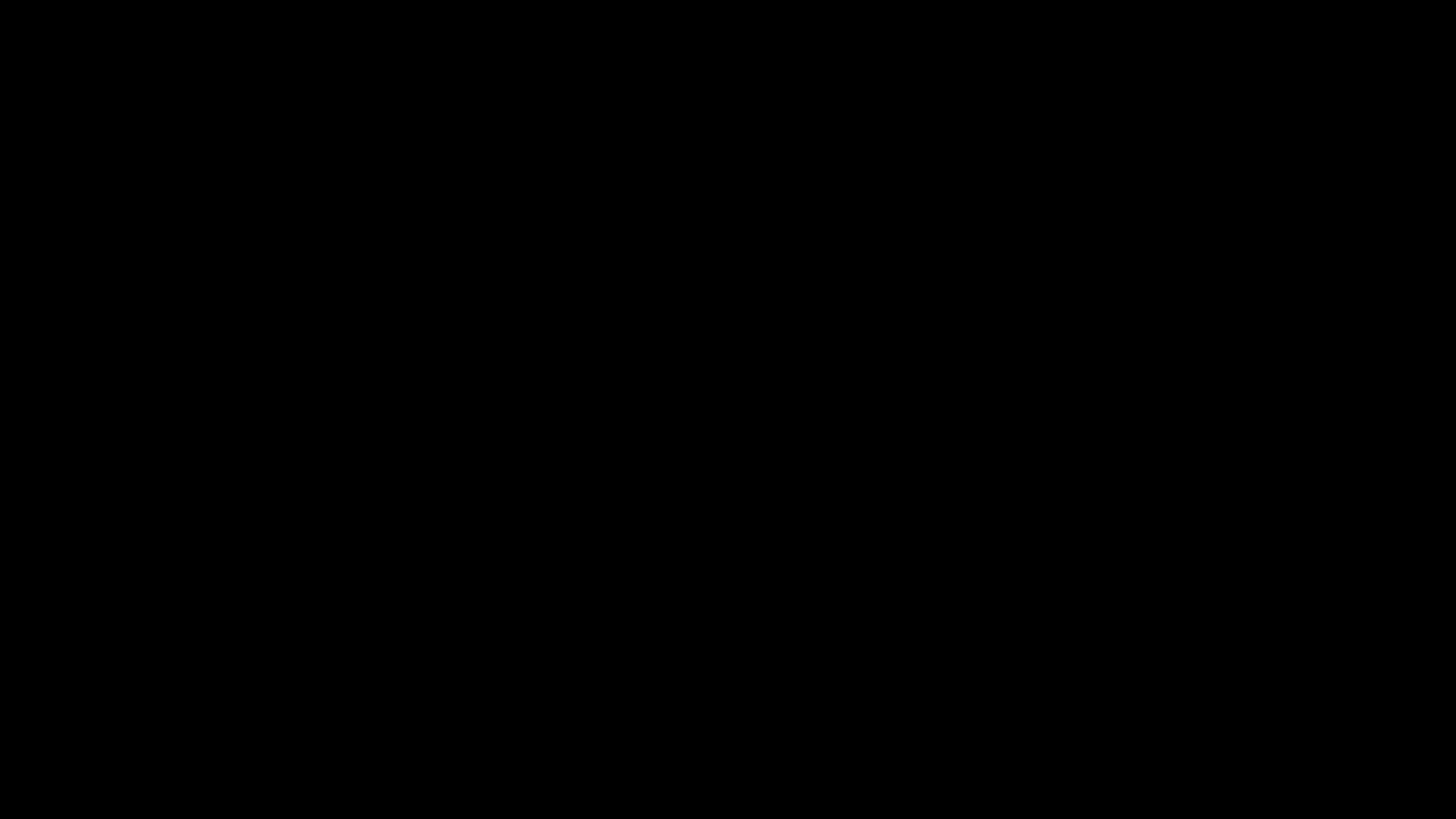 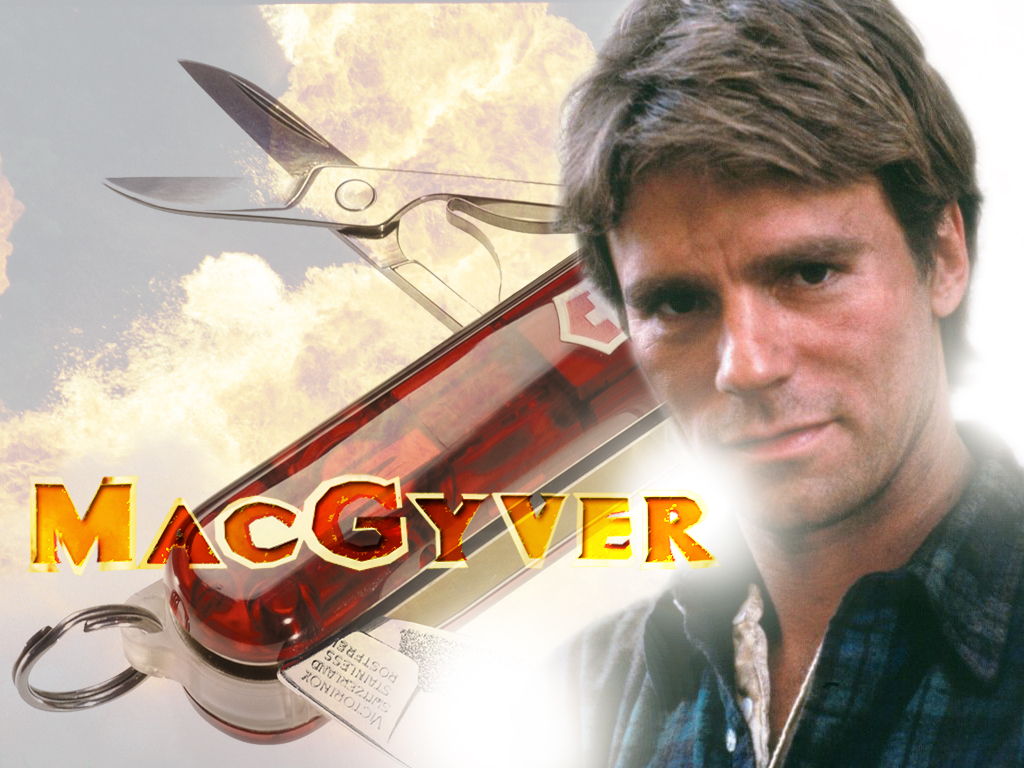 Potrebujete nachádzať zdroje v sebe, nie ich hľadať vonku
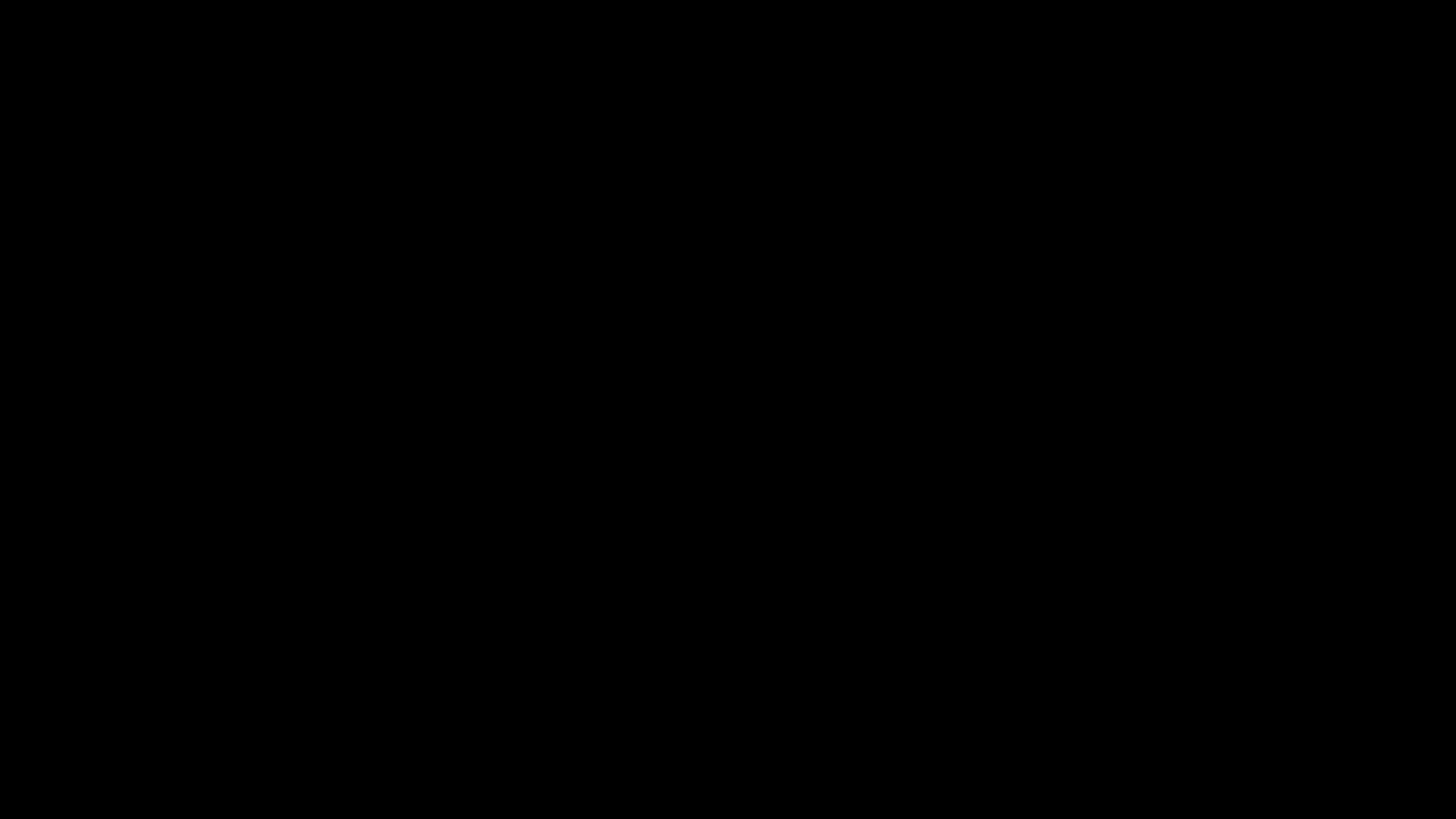 Podnikateľský MacGyver
Ako môžem dosiahnuť moje ciele využitím vecí a prostriedkov, ktoré mám už dnes k dispozícii?
Bez toho, aby som musel hľadať ďalšie informácie?
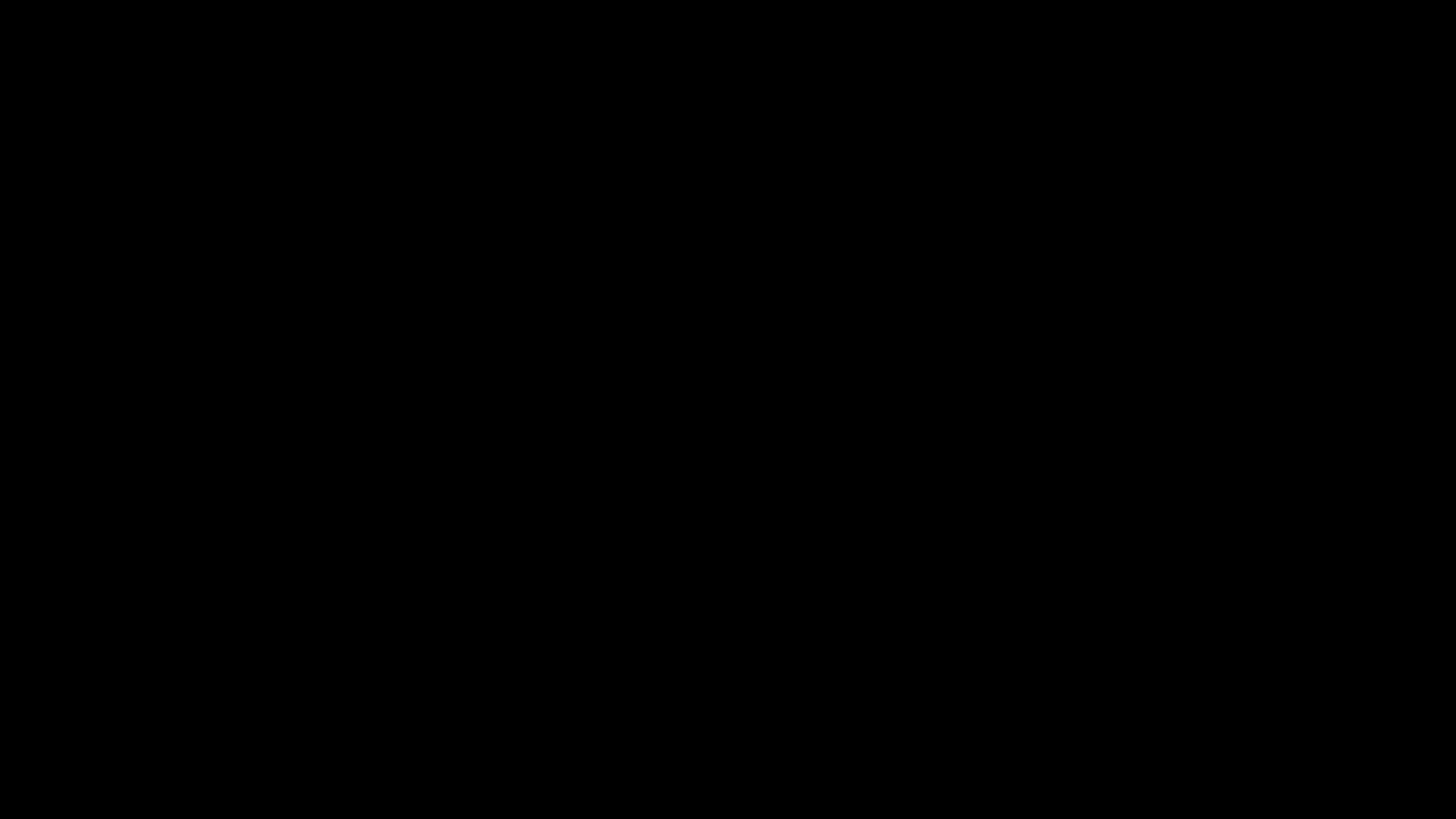 Zvykni si na neistotu
Nie sme si 100% istý tým, čo Nepotrebujeme
Myslíme si, že VŠETKO sa nám môže zísť
Riešenie 1 – Just in time prístup k informáciám
Zabudni na to, čo všetko sa vám môže zísť – hľadaj len tie informácie, ktoré v danom momente potrebuje
Riešenie 2 – Strom predpokladov
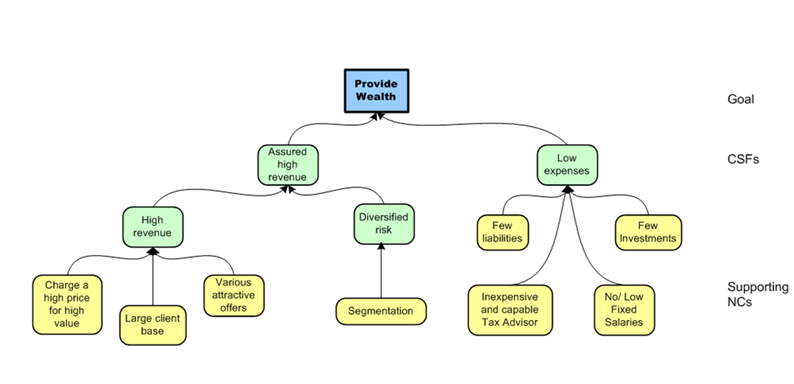 100% istota toho, čo potrebujem100% istota toho, čo nepotrebujem
3 - Buď sebecký/á so svojou pozornosťou
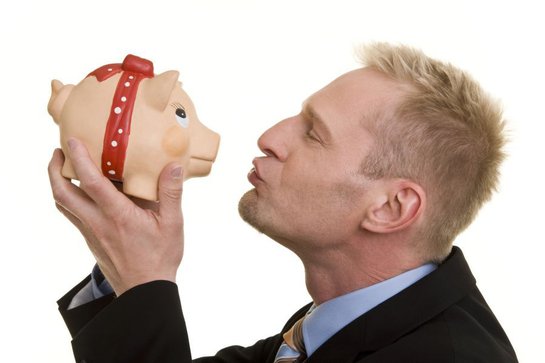 Nevenuj ju každému článku na internete
4 - Toto ti zvýši vaše informačné sebavedomie
Mindset (spôsob premýšľania): „Tie informácie mi už nemajú čo dať, iba ma oberajú o čas, nebudem sa im venovať“
5 - Daj si informačnú diétu
ZrušteSpravodajstvo (TV, Sme, Alternatívne)Čítanie článkov a statusov na FBNewslettre, knihy a kurzy
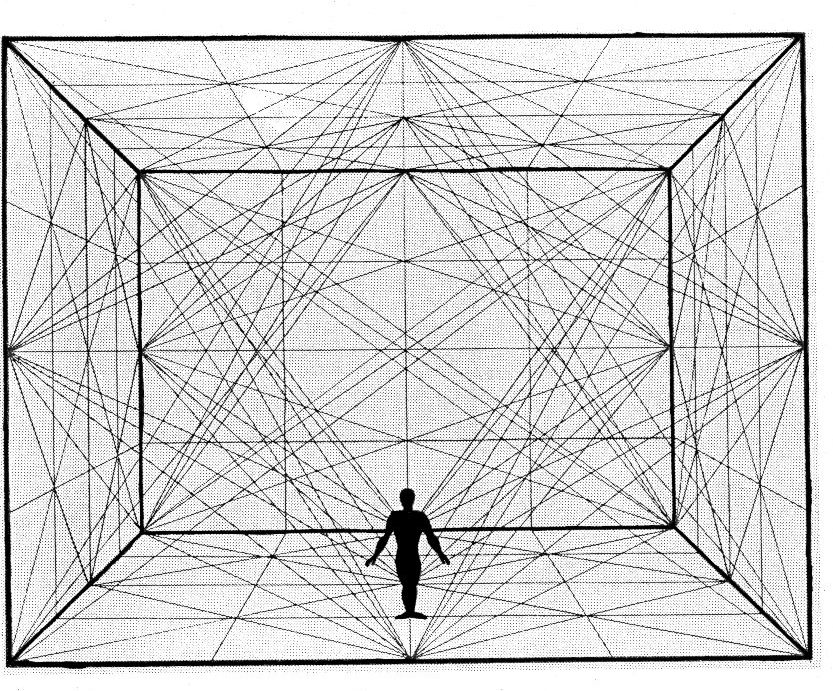 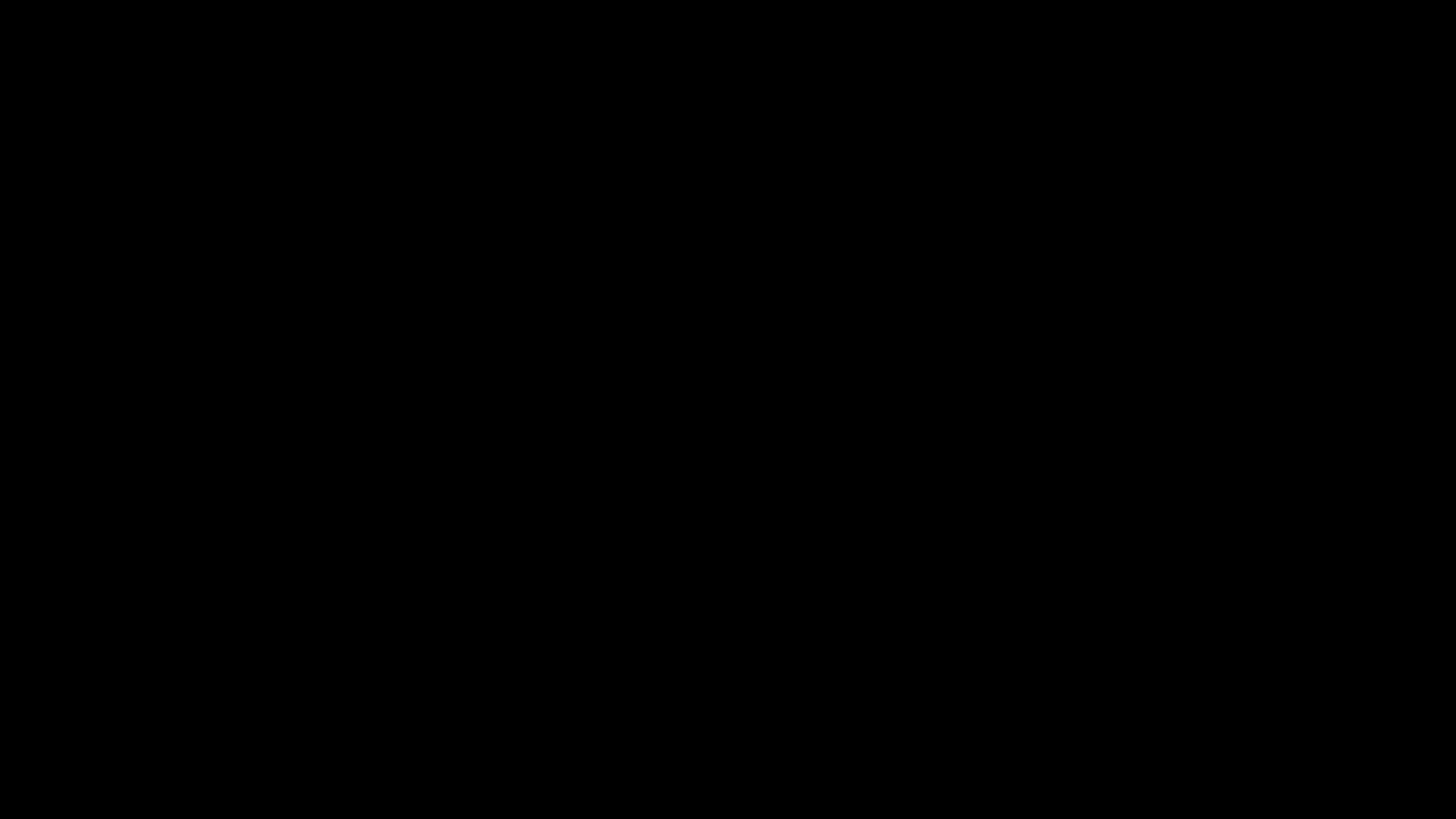 Doprajte si vo svojom živote mentálny priestor
6 – Odstráň dennodenné frustrácie
Uprac neporiadok a udržiavaj poriadok
  V počítači, V pracovnom prostredí, V živote, Vo vzťahoch
Všetko, čo ťa otravuje
  veci, ktoré sú upratané, ale nie sú na poriadku
  kôpky vecí
  hocičo, čo vás otravuje
Pravidelne si ich spisuj a rieš
7 - Uzavri otvorené slučky
Veci, ktoré volajú po tvojom návrate
  Plný inbox
  Nedokončený projekt
  Malé / veľké
8 - Zametanie mysle
Spíš si zoznam všetkého, čo si pýta tvoju pozornosť - TERAZ
Rozhodni sa, čo s tým spravíš
Vždy naraz len jedno
9 - Použi dlhé, neprerušované bloky času




6+ hodín v stave prúdenia
10 – 1 deň = 1 téma
Vyhraď si celý deň na prácu na projekte / učenieVyhraď si druhý deň na prácu na administratíve / zábave
11 – Dokonči všetko, čo si naplánuješ
Kúp si diár a cielene si plánuj úlohy
Preukázane znižuje odkladanie vecí na neskôr
 Zvyšuje tvoju kvalitu života
Eliminuj vyrušovače
12 - Vytvor si pracovné prostredie, kde ťanikto nebude vyrušovať
13 - Oznám tvojim spolupracovníkom / rodičom , že keď máč na ušiach slúchatká, nech ťa nevyrušujú
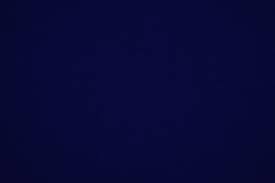 Maximalizujte váš mentálny výkon počas dlhých, neprerušovaných blokov času
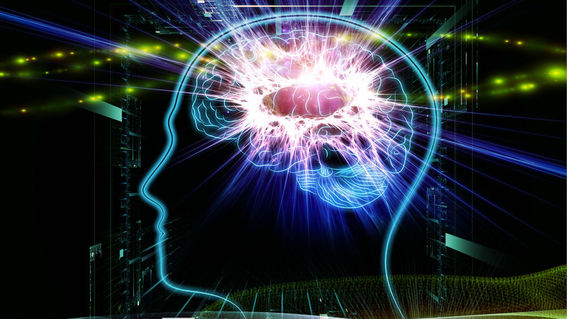 1 
Sprav si perfektné prostredie pre perfektné sústredenie sa
14 - Dávaj si prestávky každých 30-50 minút
15 - Rozžiar svoj život (100Watt žiarovky)
16 - Dopraj si kyslík
17 - Na teplote záleží (20-21,5)
18 - Usporiadaj si pracovnňu
19,20,21 - HudbaUčenie – 60BPM – Alfa stav – Klasická hudba (Mozart, Vivaldi, Chopin)
Premýšľanie – 120BPM+ – Beta stav – (Techno, Dubstep, Drum n Bass)
Hudba ideálne bez slov – slová môžu brať pozornosť
2 - Životospráva pre sústredenie sa
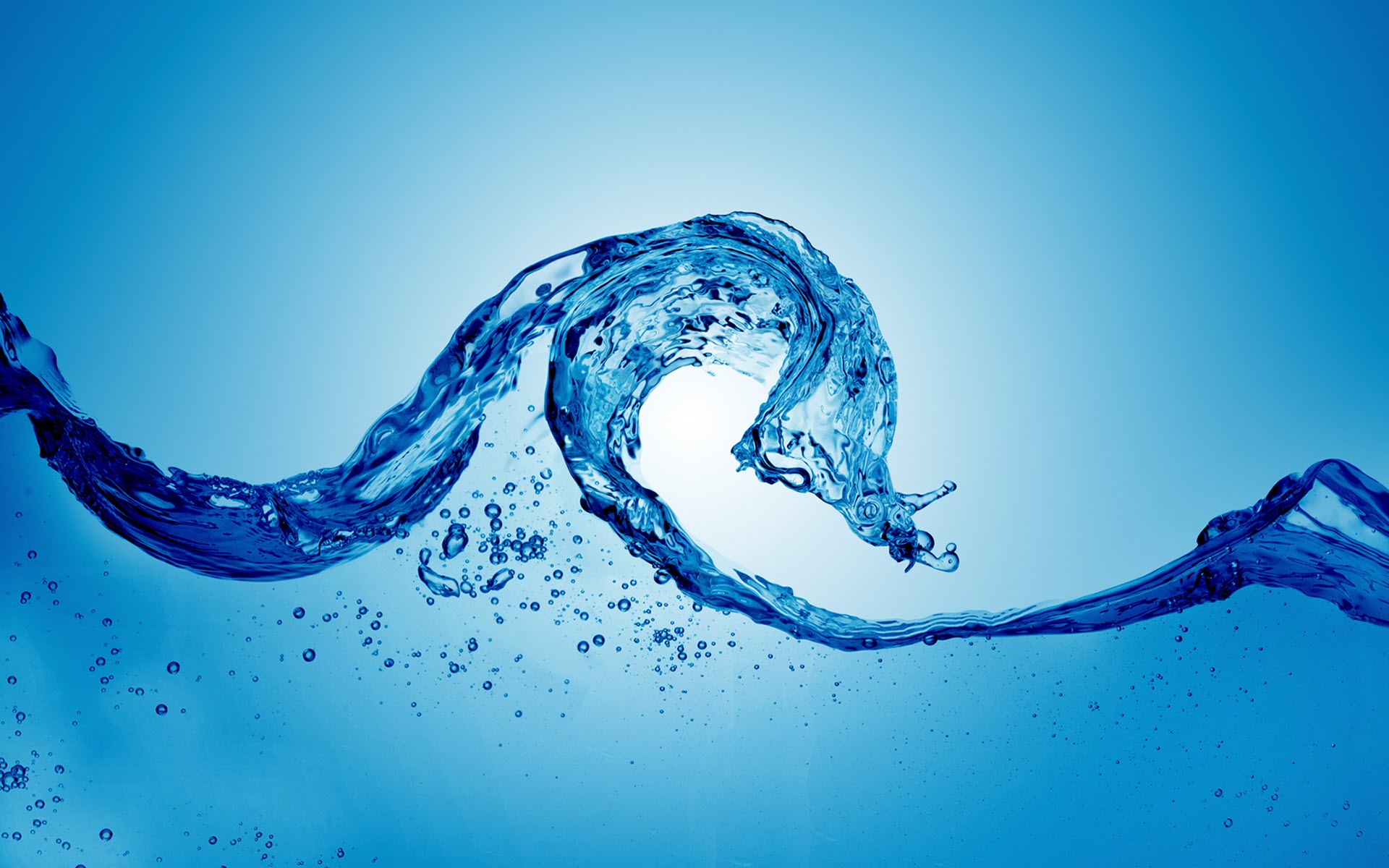 Oči - 150-300ml denneMozog
  85% voda - Spotrebuje 20% energie tela, keď je v pokoji

1% dehydratácia
    5% zníženie    schopnosti     premýšľania


2% dehydratácia
    Nejasná krátkodobá pamäť
    Problémy so sústredením sa
    Problémy s premýšľaním
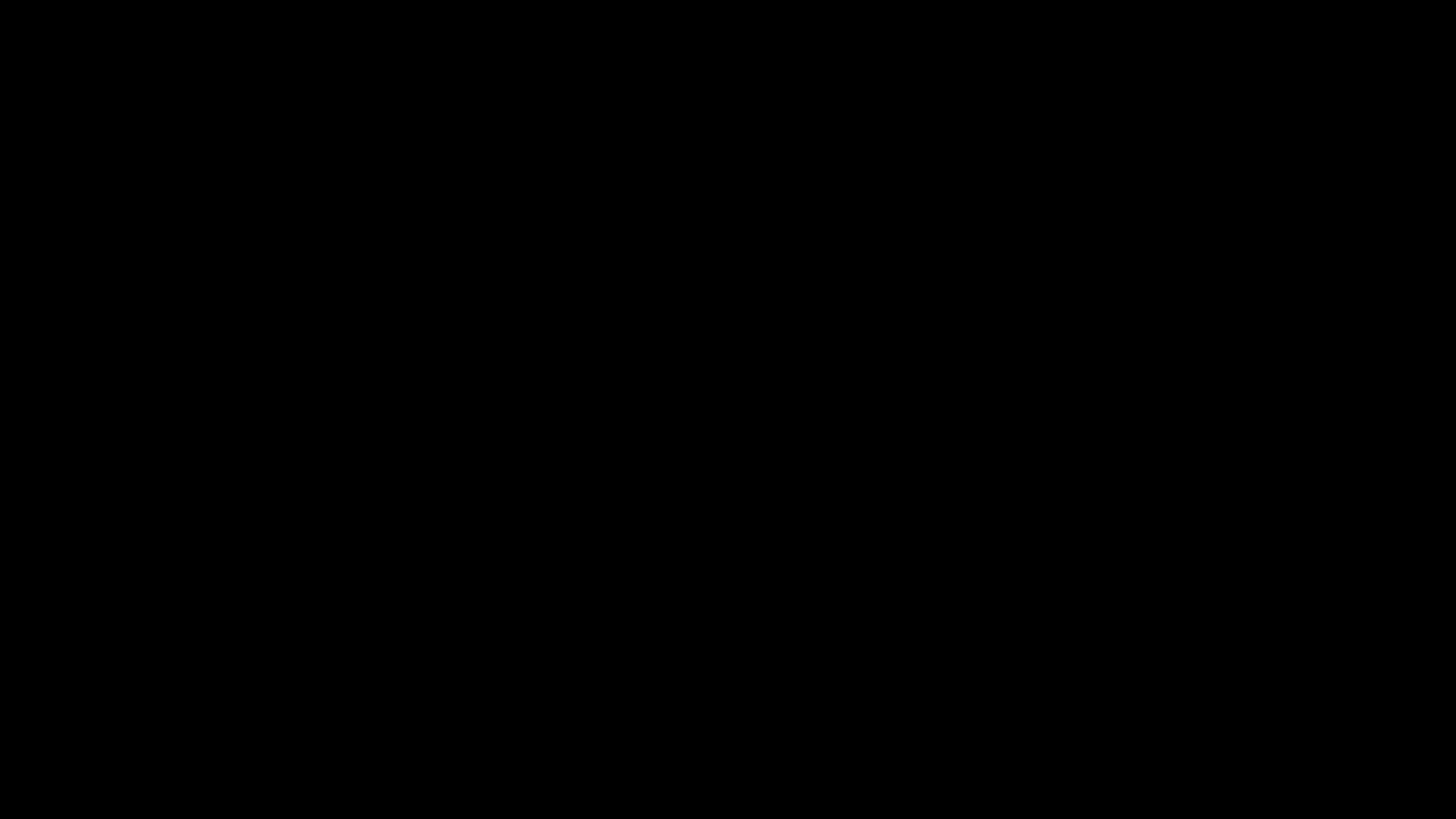 22 - Potrebuješ 3 litre VODY denne
Britský experiment
Nechali teenagerov bicyklovať v teplom oblečení
Stratili až 900ml vody
Ich mozgové tkanivo sa zmenšilo - vzdialilo od lebky
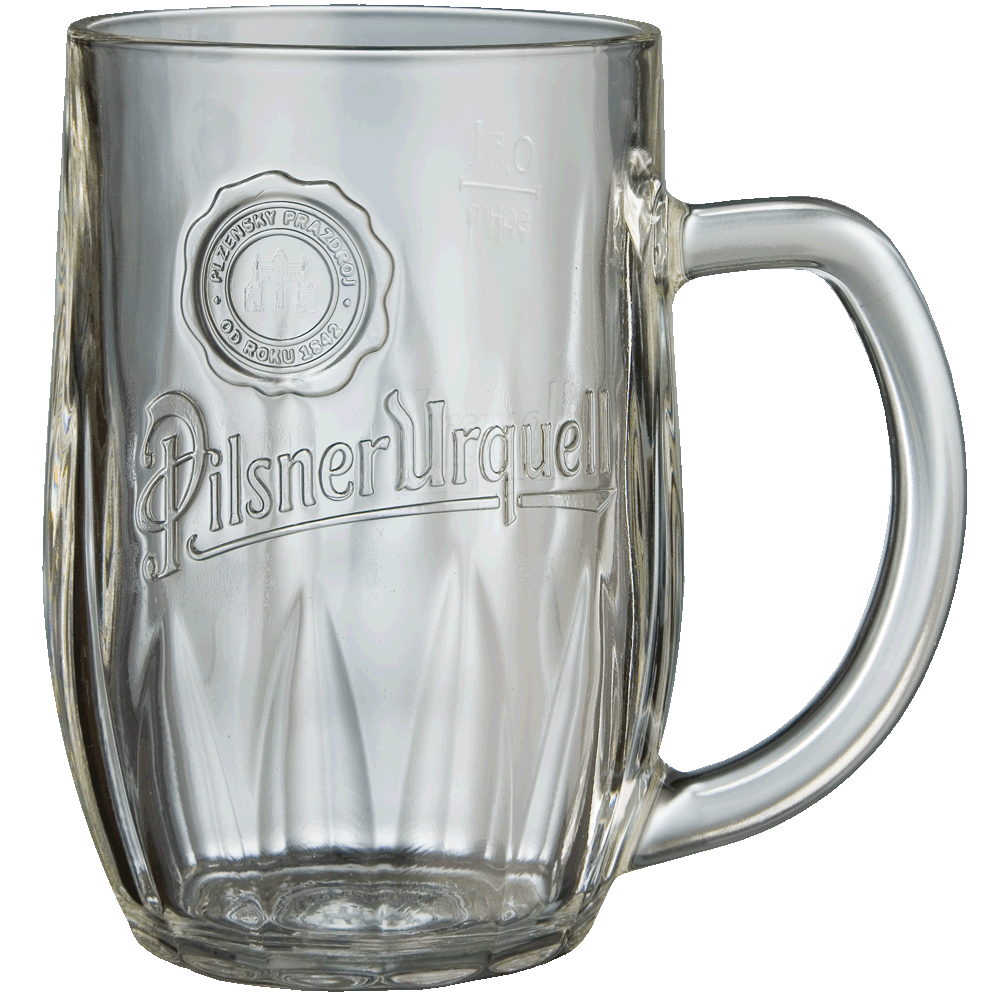 23-Riešenie – 7dc pohár
24 - Krvný cukor
Štúdie ukazujú, že prítomnosť sacharidov v krvi napomáha zvyšovať výkonnosť mozgu (mozog využíva sacharidy ako jeden druh paliva)


Ak však chceš jesť a popri tom aj pracovať, tak maj na pamäti fakt s trávením
Trávenie
Veľké množstvo jedla – odkrvený mozog – nízka schopnosť sústredenia sa
25 - Riešenie – počas práce / učenia jem malé porcie
26 - Ako to robím ja
Raňajky
  Drink
    Káva
    Kokosový olej
    Proteín
Jedlo počas práce
  Malé porcie pomaly stráviteľných sacharidov s bielkovinami a tukmi
Jedlo po práci
  Hocičo
Spánok
27 a) - Potrebuješ kvalitný spánok
	REM fáza spánku upevňuje vaše vedomosti
  	Pre kvalitné zapamätanie a regeneriáciu mozgu je potrebný 8 hodinový spánok

27 b) 2-3 hodinový spánkový deficit spôsobí pokles tvojej schopnosti koncentrácie – zdriemni si poobede

27 c) Uč sa večer a potom nerob nič iné – choď spať
Technológia na vyššiu produktivitu
28 - Používaj 2-3 monitory
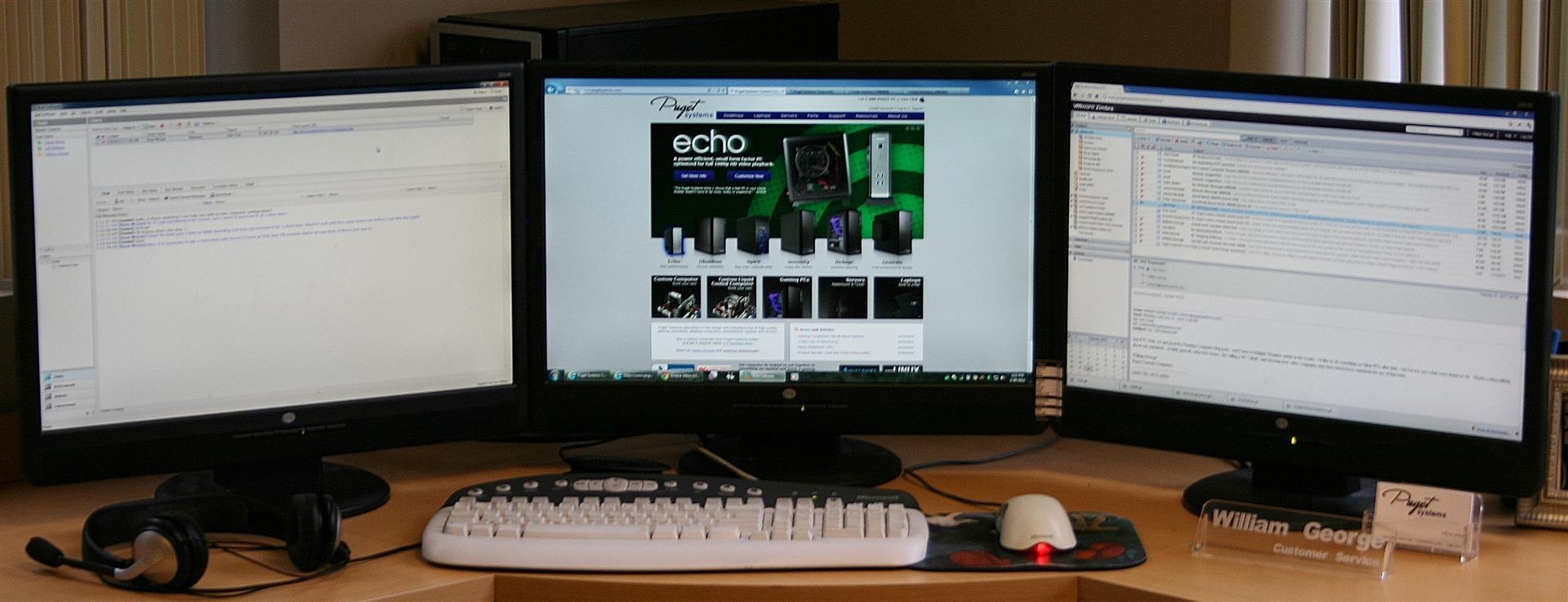 People using the 24-inch screen completed the tasks 52% faster than people who used the 18-inch monitor; people who used the two 20-inch monitors were 44% faster than those with the 18-inch ones.
http://unews.utah.edu/old/p/041008-27.html
29 - Makrá a klávesové skratky
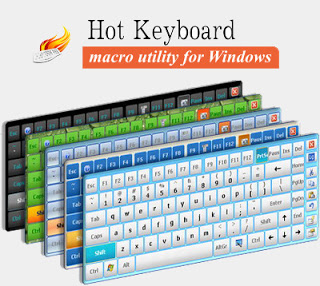 http://www.hot-keyboard.com/ http://www.klavesoveskratky.sk/
30 - Rýchle písanie na klávesnici
http://www.strojopisonline.sk/
 
  25 slov za minútu vs 50 slov za minútu
Ako byť produktívny so smartphonom
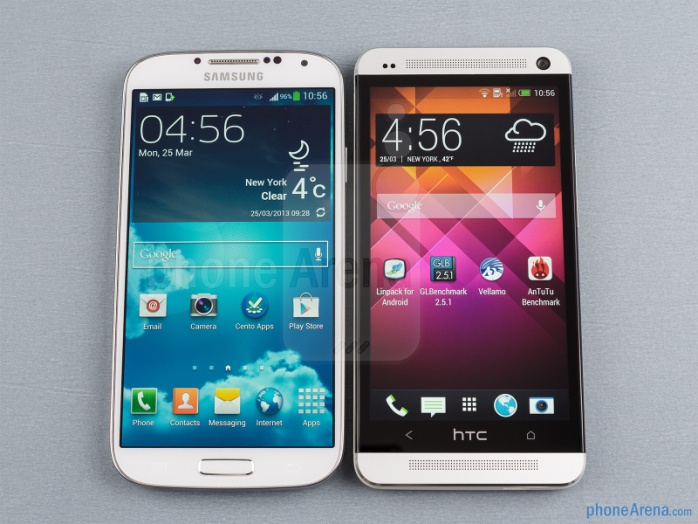 31  – Odpoj sa. Vypnite notifikácie. 
32 – Odpovedaj na správy počas cestovania, alebo keď niekde čakáš
33 – Kalendár + TO-DO listy
34  – Čítajte, keď máte mŕtvy čas (Instapaper)
35 – foťte veci miesto skenovania
36  – Stiahnite si Dropbox a pracujte
37 – Say it & Mail it
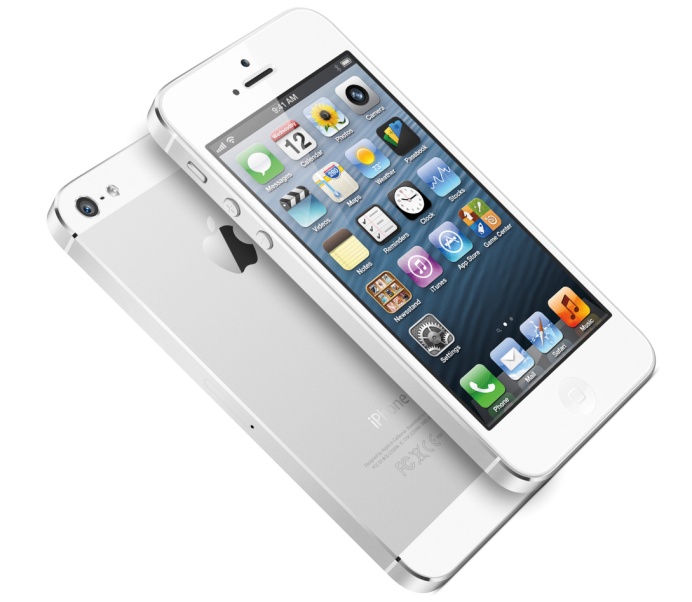 Nootropiká - doplnky výživy pre tvoj mozog
38 - Káva
39 - Rybí olej
  Omega 3 a Omega 6 kyseliny dôležité pre bunkovú membránu a prenos nervových vzruchov
40 - Kreatín
  Zvýši úroveň ATP v neurónoch
    Dá neurónom viac energie
      Umožní im pracovať efektívnejšie
        Zvýši ti IQ
Doplnky proti stresu
41 - B komplex

42 - Magnezium

43 - Melatonín

44 – Multivitamín (hlavne C vitamín)
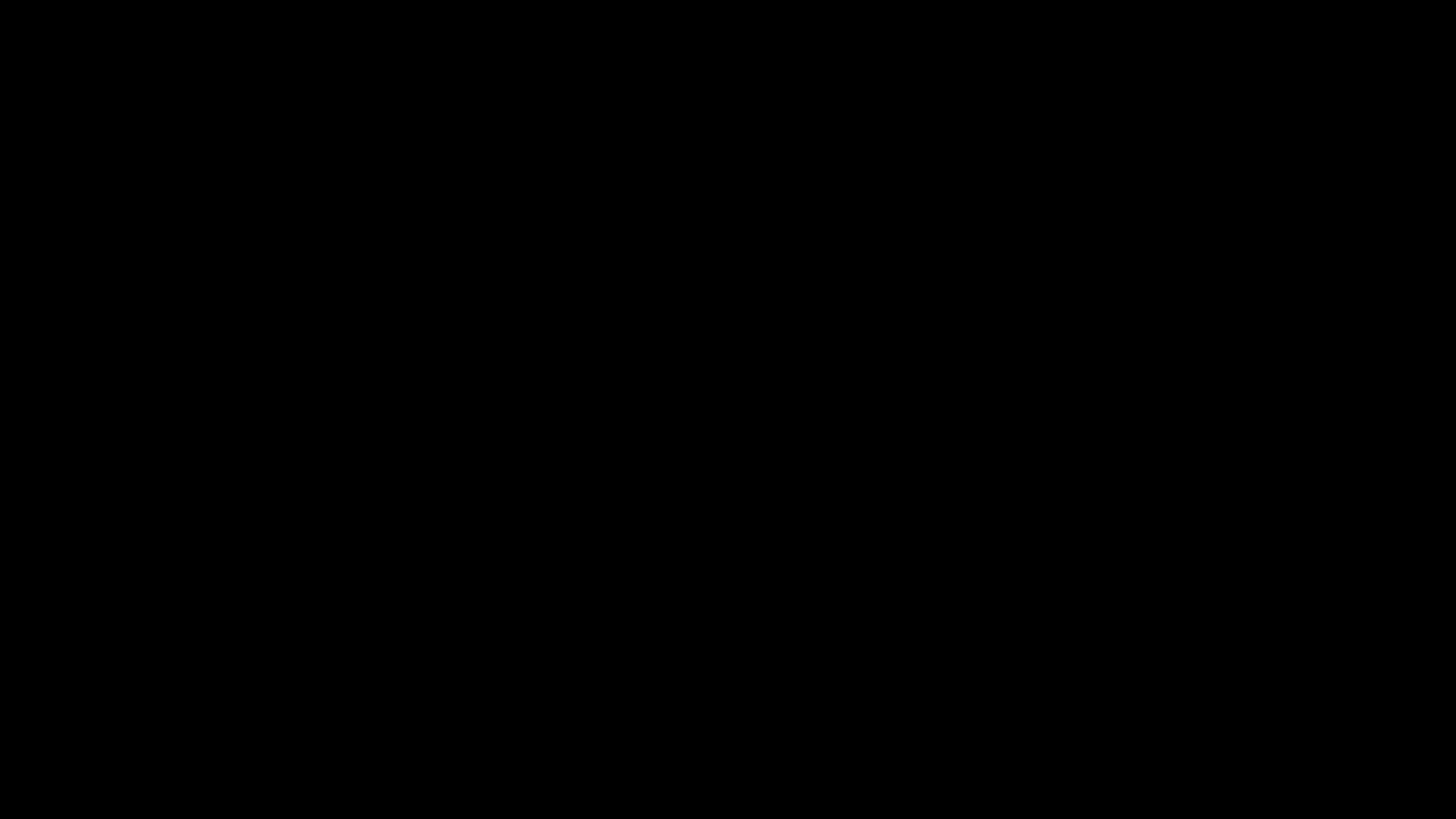 Udržiavaj čistú myseľ – pravidelná sebareflexia
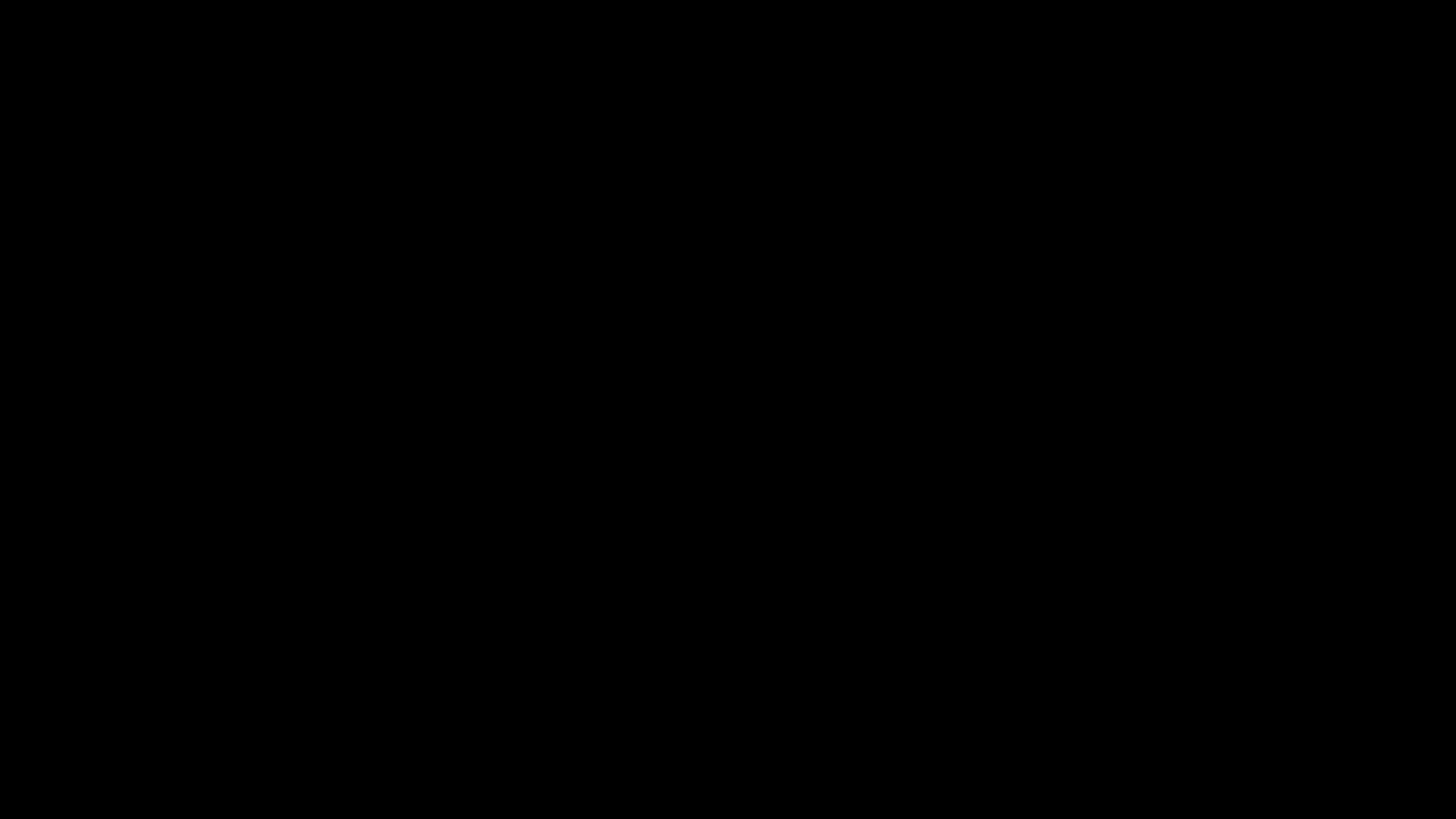 45 - Denník každý večer
Nájdeš nepriaznivé veci, ktoré sa ti v živote ukazujú

Vyriešiš problémy
Uvidíš progres, ktorý robíš

- Preopakuješ, čo si sa naučil
  Sebavedomie
Vďačnosti
Výhovorky
Hnev
Frustrácie
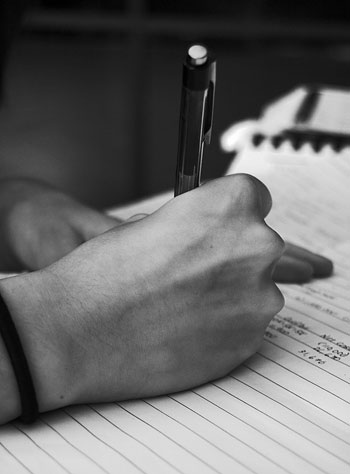 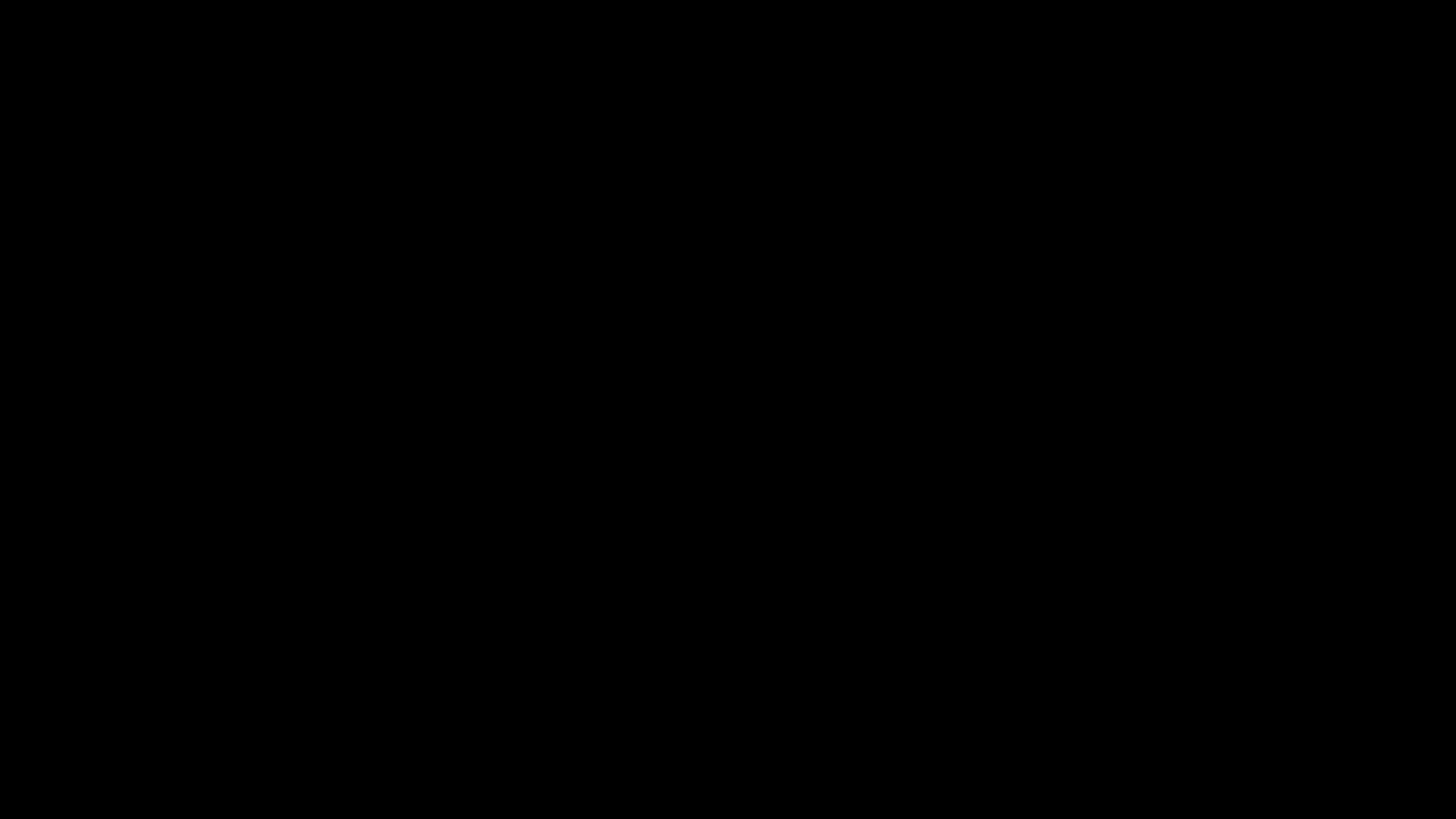 (46) 21 otázok na každú nedeľu
1 - Čo som sa naučil za posledný týždeň?
2 - Čo boli moje najväčšie víťazstvá posledný týždeň?
3 - Ktorý moment vo mne zanechal najsilnejšiu spomienku a prečo?
4 - Čo je  #1 vec, ktorú potrebujem tento týždeň spraviť?
5 - Čo môžem spraviť práve teraz, aby som mal ďalší týždeň menej stresujúci?
6 - S čím som mal v minulosti problém, čo môže ovplyvniť nadchádzajúci týždeň?
7 - Čo bol posledný týždeň najväčší žrút mentálneho priestoru?
8 - Čo bol posledný týždeň najväčší žrút času?
9 - Nesiem so sebou zbytočný bordel, ktorého sa môžem zbaviť?
10 - Čomu som sa vyhýbal, čo musí byť spravené?
11 - Aké príležitosti stále ležia na stole?
12 - Je niekto, s kým je potrebné, aby som hovoril?
13 - Je niekto, kto si zaslúži veľké ďakujem?
14 - Ako môžem niekomu tento týždeň pomôcť?
15 - Aké sú moje top 3 ciele na nasledujúce 3 roky?
16 - Ako ma veci, ktoré som robil tento týždeň, posunuli k mojím cieľom?
17 - Aký je ďalší krok k dosiahnutiu cieľov?
18 - Na čo sa tento týždeň teším?
19 - Čo sú moje strachy?
20 - Za čo som tento týždeň najviac vďačný?
21 - Keby som mal posledný týždeň môjho života, s kým by som strávil najviac času?
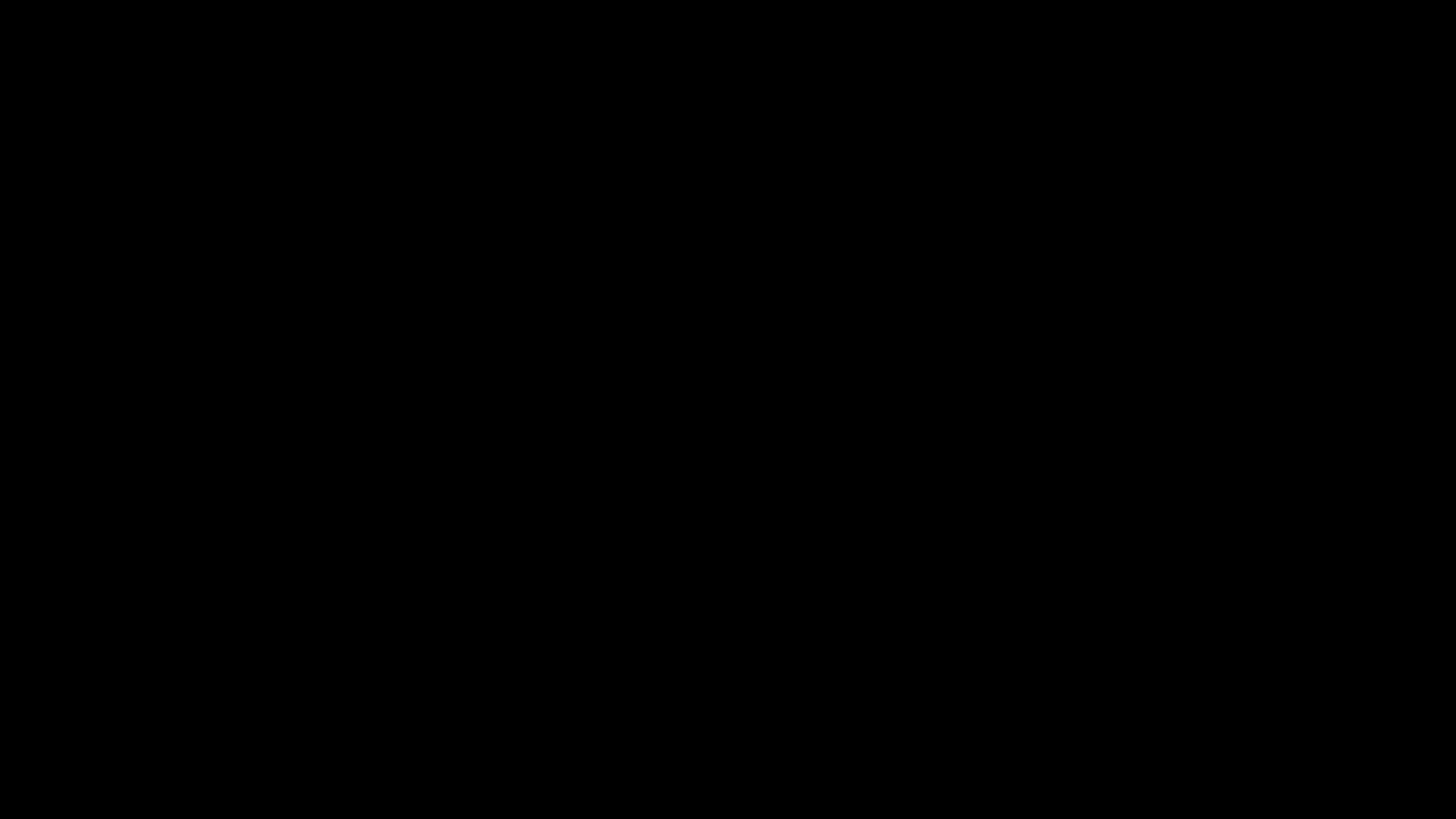 Rob si v 1 momente iba 1 kurz

- Dokým neprejdeš SVS, tak sa neprihlasuj do žiadneho iného
47 -Používaj 
myšlienkové procesy
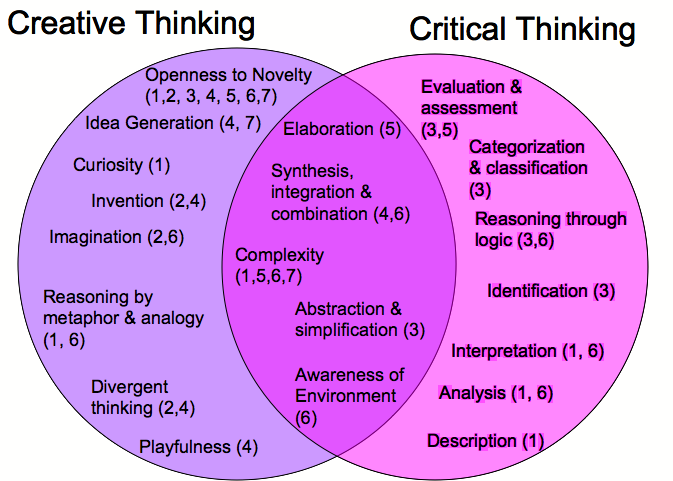 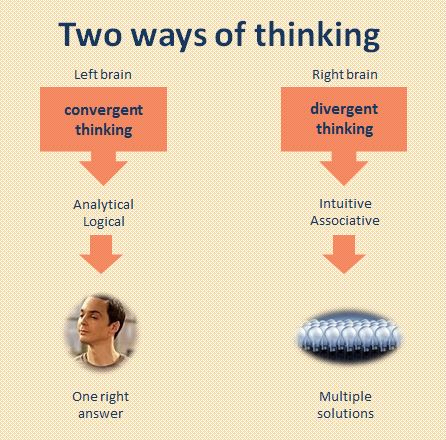 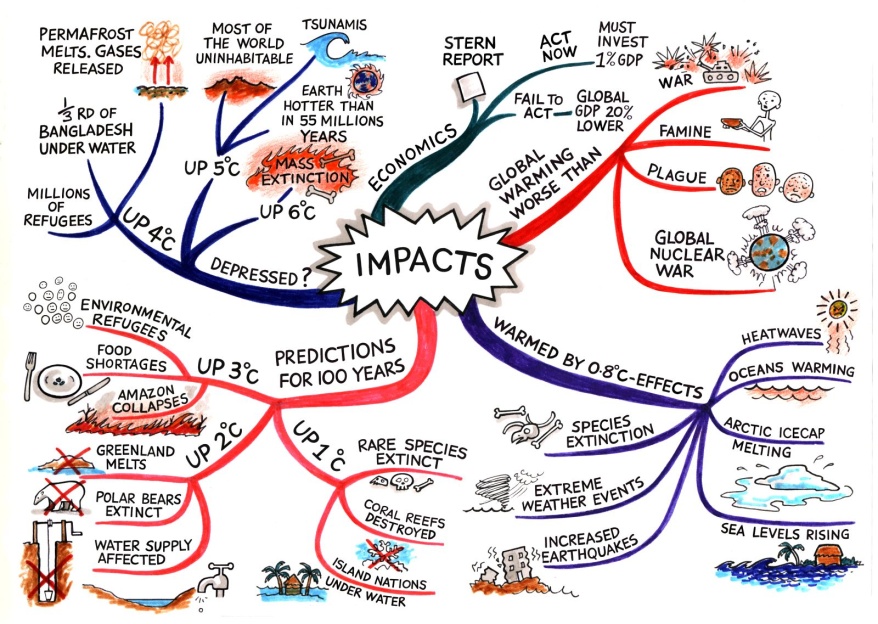 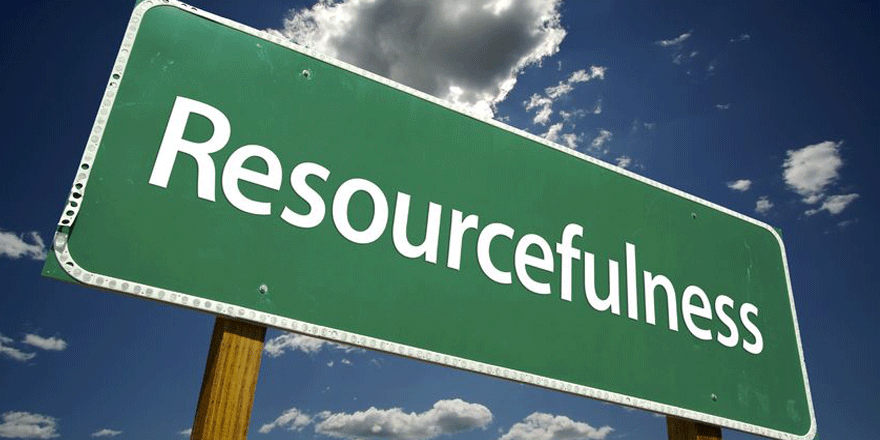 47 a) Myšlienkové mapy
47 b) Hľadanie zdrojov v sebe miesto hľadania zdrojov na internete
47 c) Procesné mapy
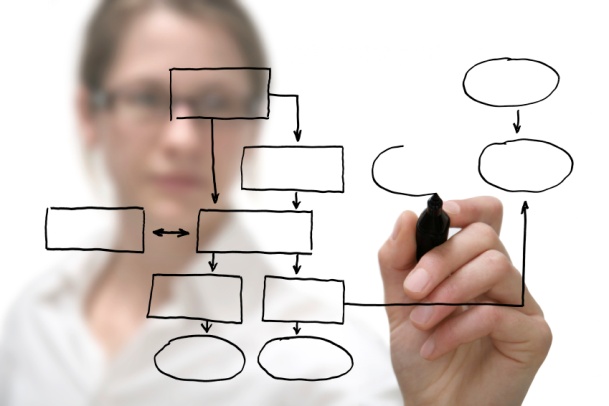 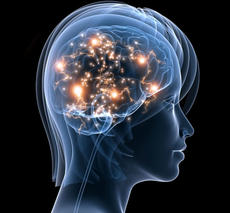 47 d) Strom predpokladov
47 e) Kategórie logiky
47 f) Strom prítomnosti
47 g) Vyparovanie mrakov
Myšlienkové procesy, ktoré zvýšia tvoju schopnosť premýšľať
  Fluidná inteligencia
    Schopnosť riešiť problémy logickým premýšľaním nezávisle na momentálnom rozsahu vedomostí
    
  Kryštalizovaná inteligencia
    Schopnosť využiť vedomosti bez hľadania nových informácii
Strom predpokladov
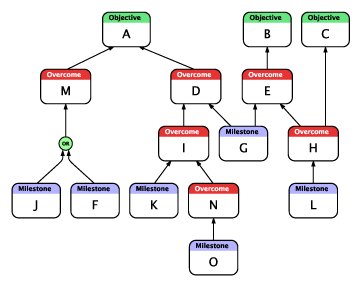 Budete mať vždy 100% jasno v tom, čo robíte 
  Žiaden zmätok v hlave = Zvýšená koncentrácia
Umožní vám nájsť 5% vecí, ktoré vám prinesú 95% výsledkov
Umožní vám 100% sústrediť sa iba na tie veci, ktoré sú dôležité
Strom predpokladov
Príčiny prokrastinácie a nízkej produktivity, ktoré to odstráni : 
nemám jasno v tom, čo robím neschopnosť sústrediť sa informačný pretlak

Budeš robiť len 1% vecí, ktoré prinesie 99% výsledkov
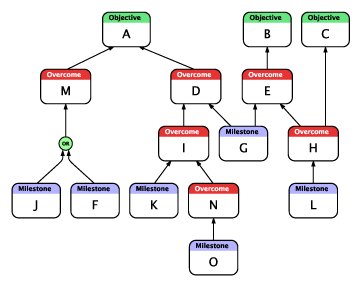 7 kategórii logiky
Ako konečne porozumieť
Matematike
Fyzike
Chémii

Nemusieť sa to drviť, ale učiť sa to prirodzene
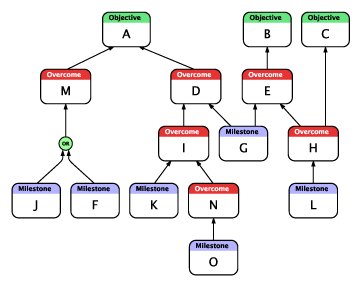 Strom prítomnosti
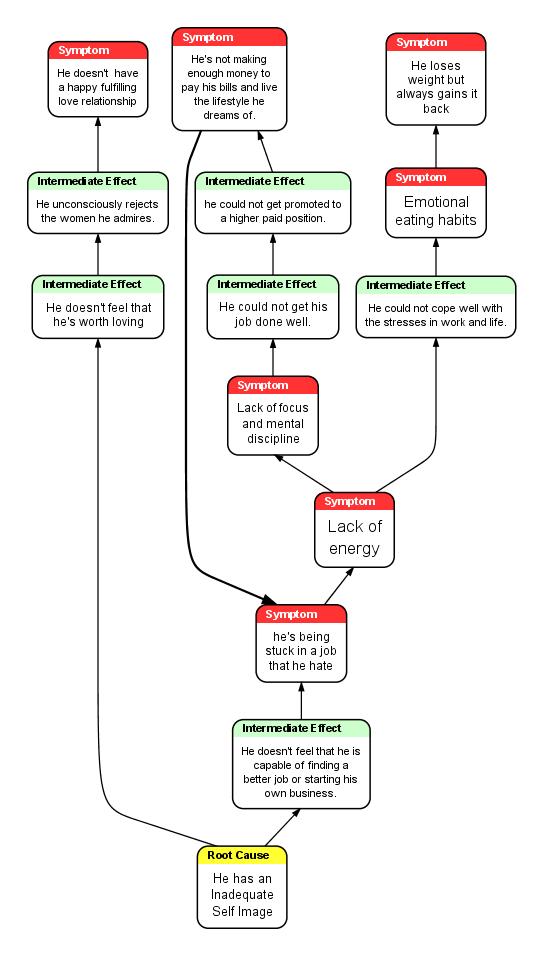 Jediný trvalý spôsob, ako vyriešiš problém, je odstrániť jeho koreň, jeho základ - všetko ostatné sú len náhradyČo je koreňom všetkých mojich problémov v podnikaní/zdraví/živote/vzťahoch?
Strom prítomnosti
Budeš dokonale rozumieť samému sebe / tvojmu podnikaniu / hocijakej oblasti v tvojom živote
Budeš robiť intuitívne/bleskurýchle a správne rozhodnutia
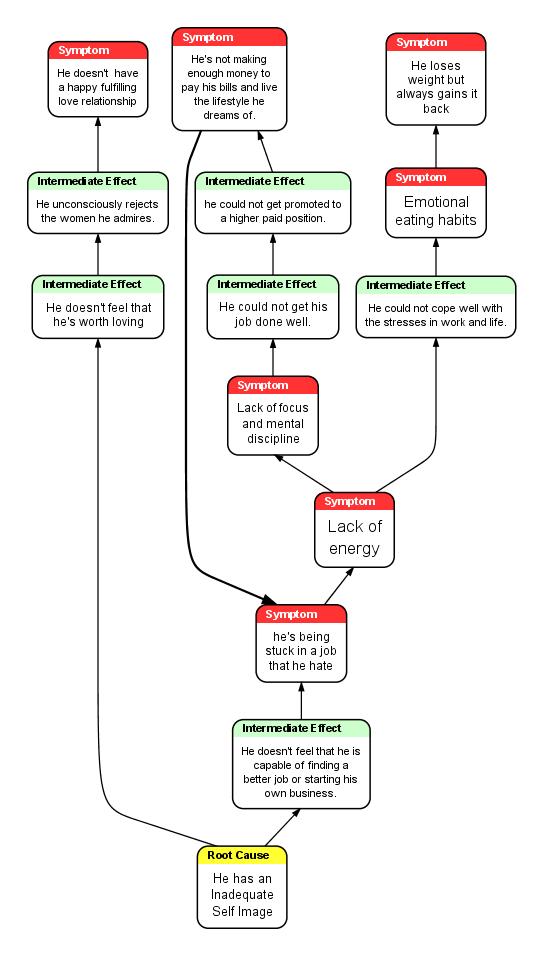 Vyparovanie mrakov
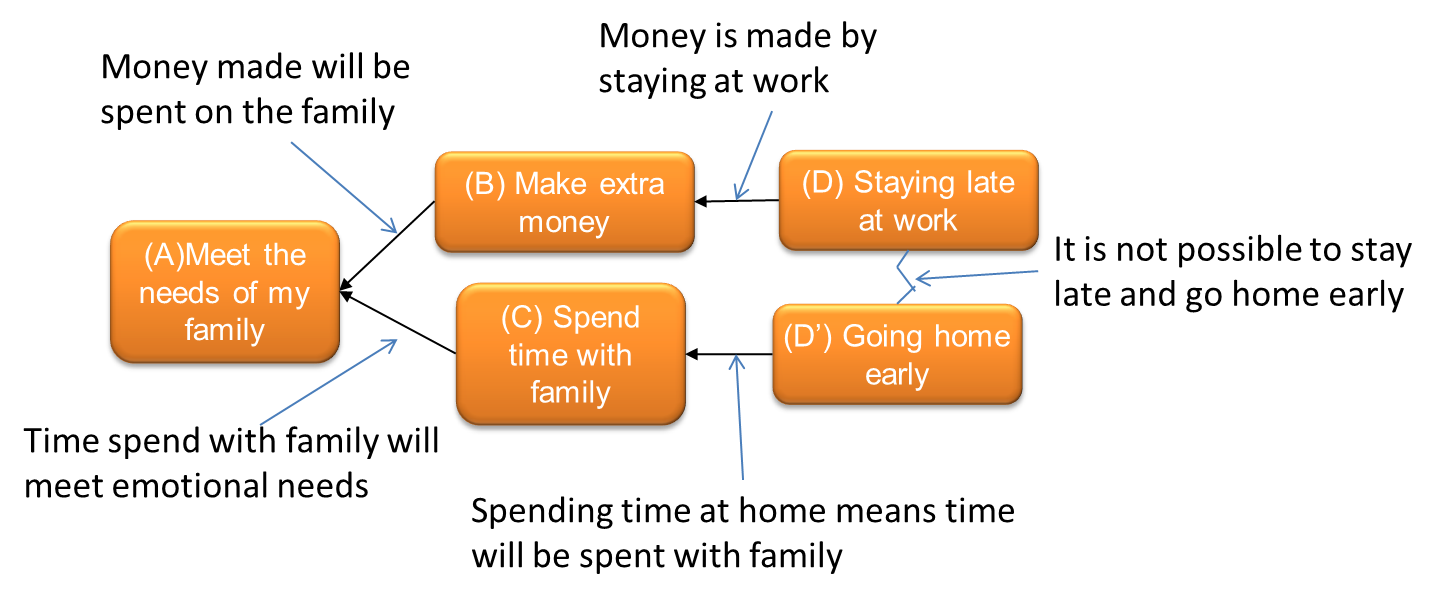 Ako vyriešiť dôležitú dilemu, či celoživotný konflikt behom niekoľkých desiatok minút
O osobnej produktivite je toho 4x toľko


Extrémna produktivita (technológia a postupy)

Zakázaná produktivita (nootropiká na predpis)

6 myšlienkových procesov pre efektívne premýšľanie a učenie

Strategický Vzdelávací Systém 21. Storočia pre eliminovanie prokrastinácie
Techniky z knihy Ako sa učiť v 21. storočí


Pomodoro metóda 25+5 minút
AdBlock na eliminovanie reklám
Ďakujem za tvoju pozornosť!
O chvíľu začneme s konzultáciami


Daj mi spätnú väzbu na:
www.porazskolu.sk/sv